ROOT as a 
Service for Web-based Data Analysis,
SWAN

https://swan.web.cern.ch

L. Moneta, X. Valls – CERN EP-SFT
The SWAN team
E. Tejedor, D. Piparo, P. Mato – CERN EP-SFT
L. Mascetti, J. Moscicki, M. Lamanna – CERN IT-ST
GridKa School 2016
August 29 – September 2, 2016 Karlsruhe
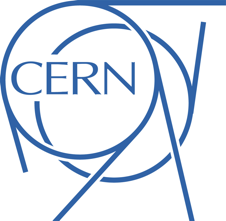 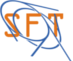 Our Objective
A service for analysing data in the Cloud only with a web browser, using the CERN software suite and relying on existing CERN services in production

Promote CERN software suite and services, propose widely adopted analysis ecosystems.


https://swan.web.cern.ch


The SWAN Team: P. Mato, D. Piparo, E. Tejedor – EP-SFT / M. Lamanna, L. Mascetti, J. Moscicki – IT-ST
2
This Talk
Prelude: the Notebook
Innovation based on existing CERN services
Examples and Demo
Future plans

We will have a tutorial tomorrow afternoon
3
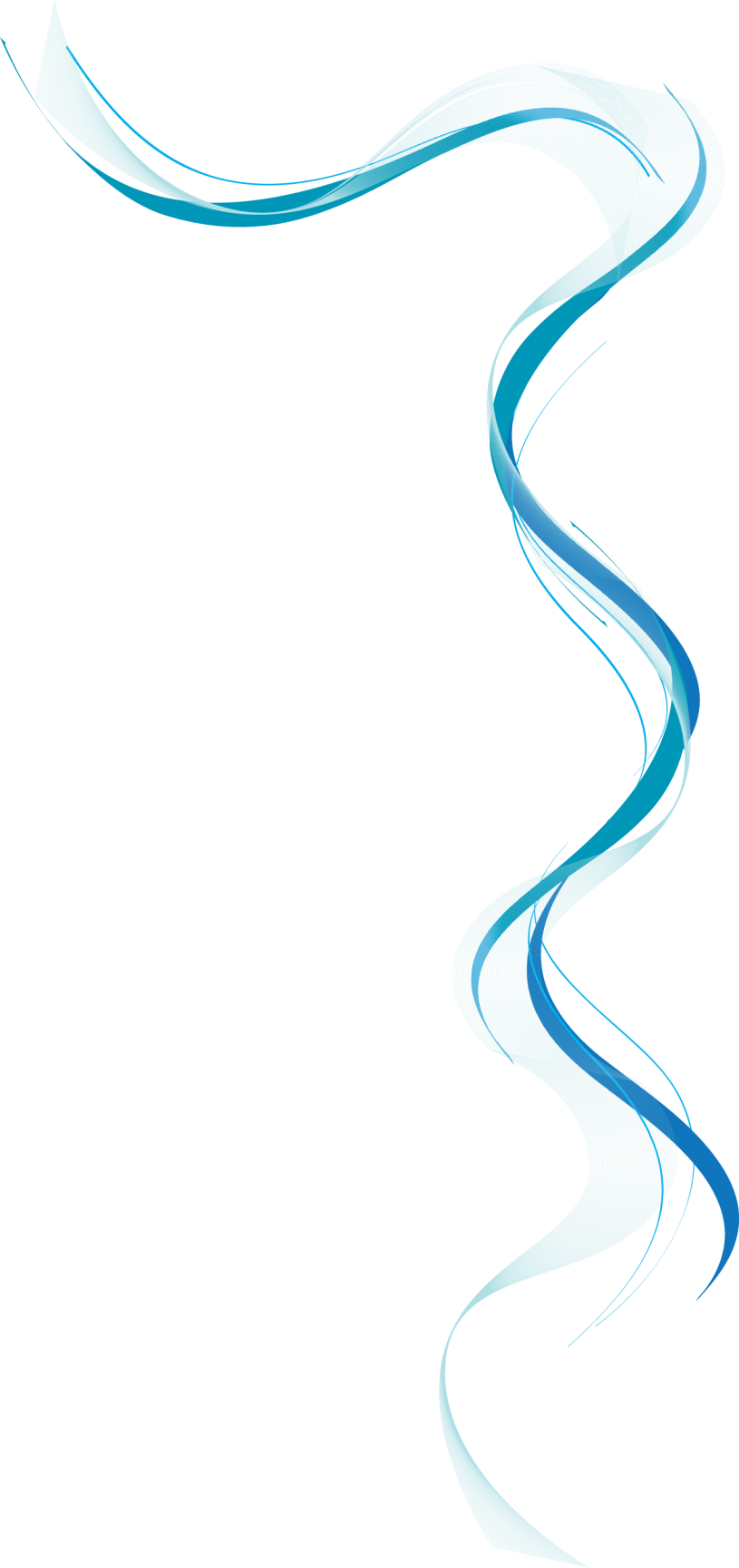 Prelude:
The “Notebook”
The Notebook
A web-based interactive computing interface and platform that combines code, equations, text and visualisations.





In a nutshell: an “interactive shell opened within the browser”
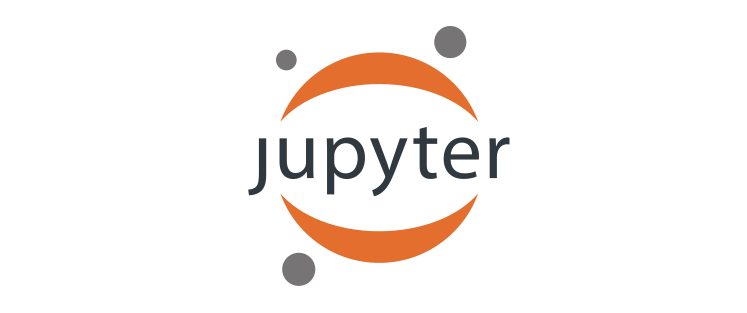 Many supported languages: Python, Haskell, Julia, R … One generally speaks about a “kernel” for a specific language
No excuses possible when it comes to describe all steps in an analysis!
http://www.jupyter.org
Also called:
“Jupyter Notebook” or “IPython Notebook”
5
http://
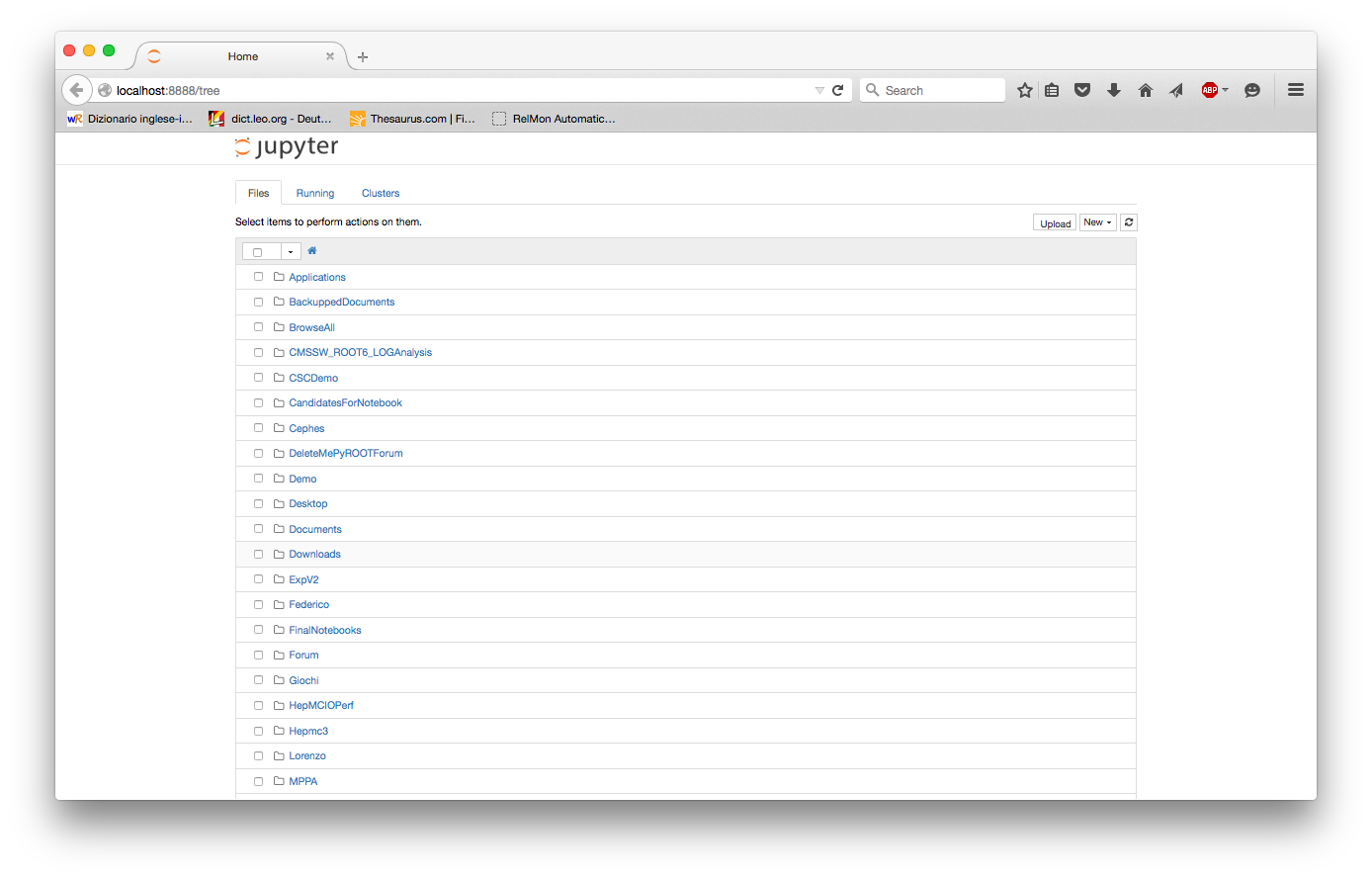 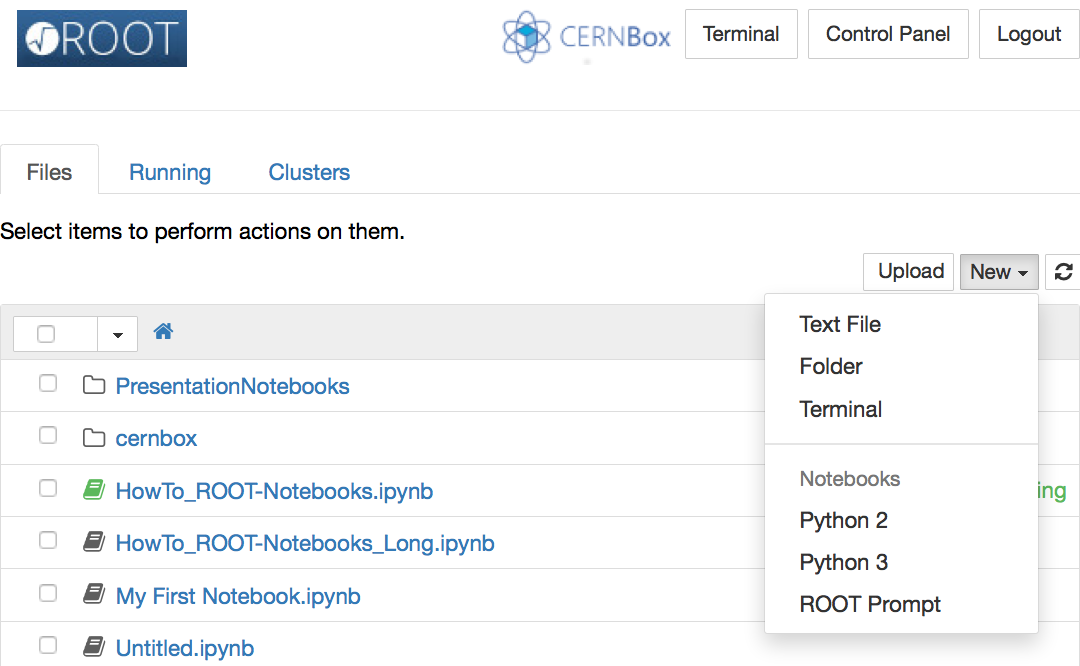 In a browser
A Choice of Kernels
Kernels are processes that run interactive code in a particular programming language and return output to the user. Kernels also respond to tab completion and introspection requests.
http://
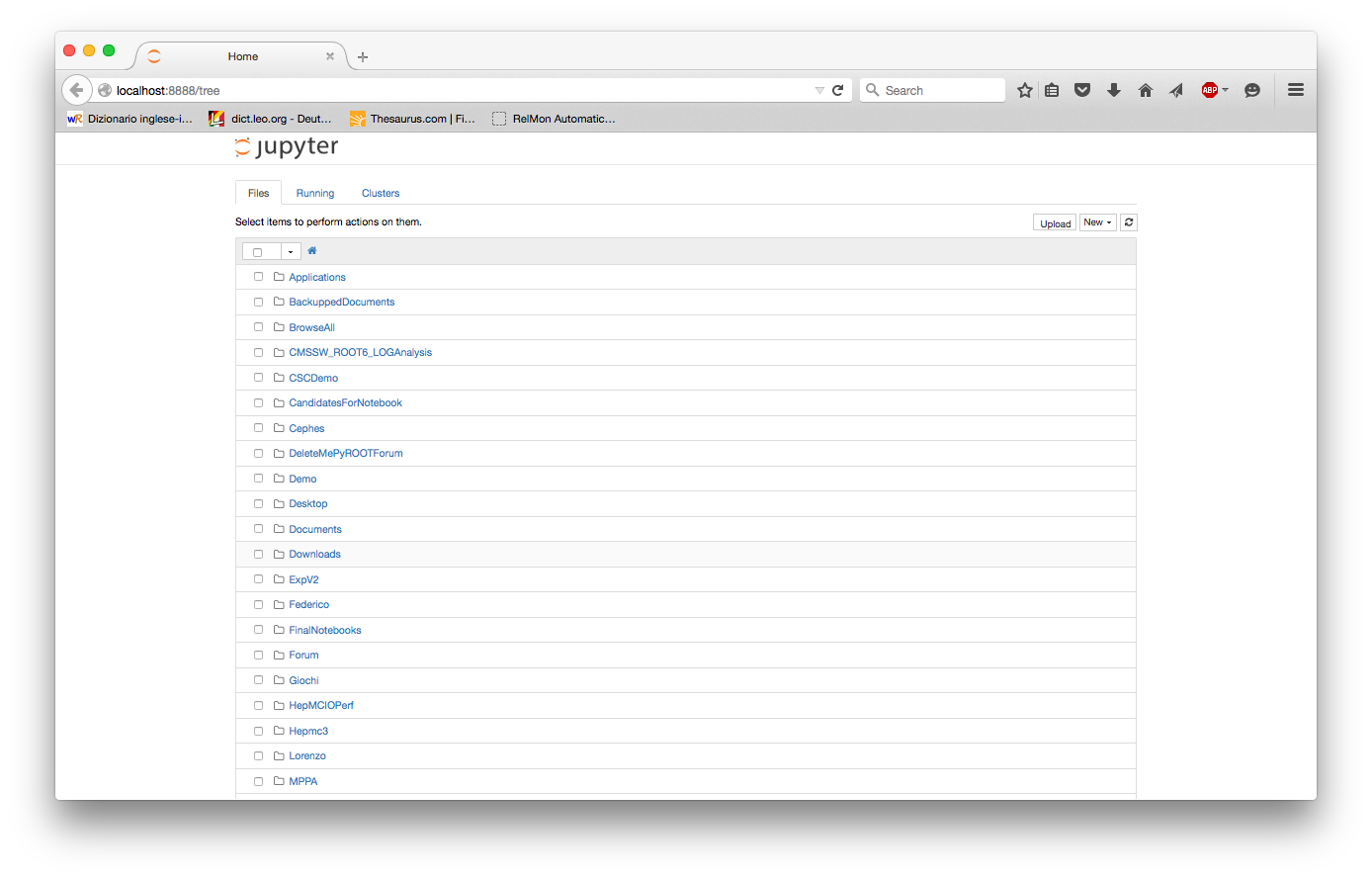 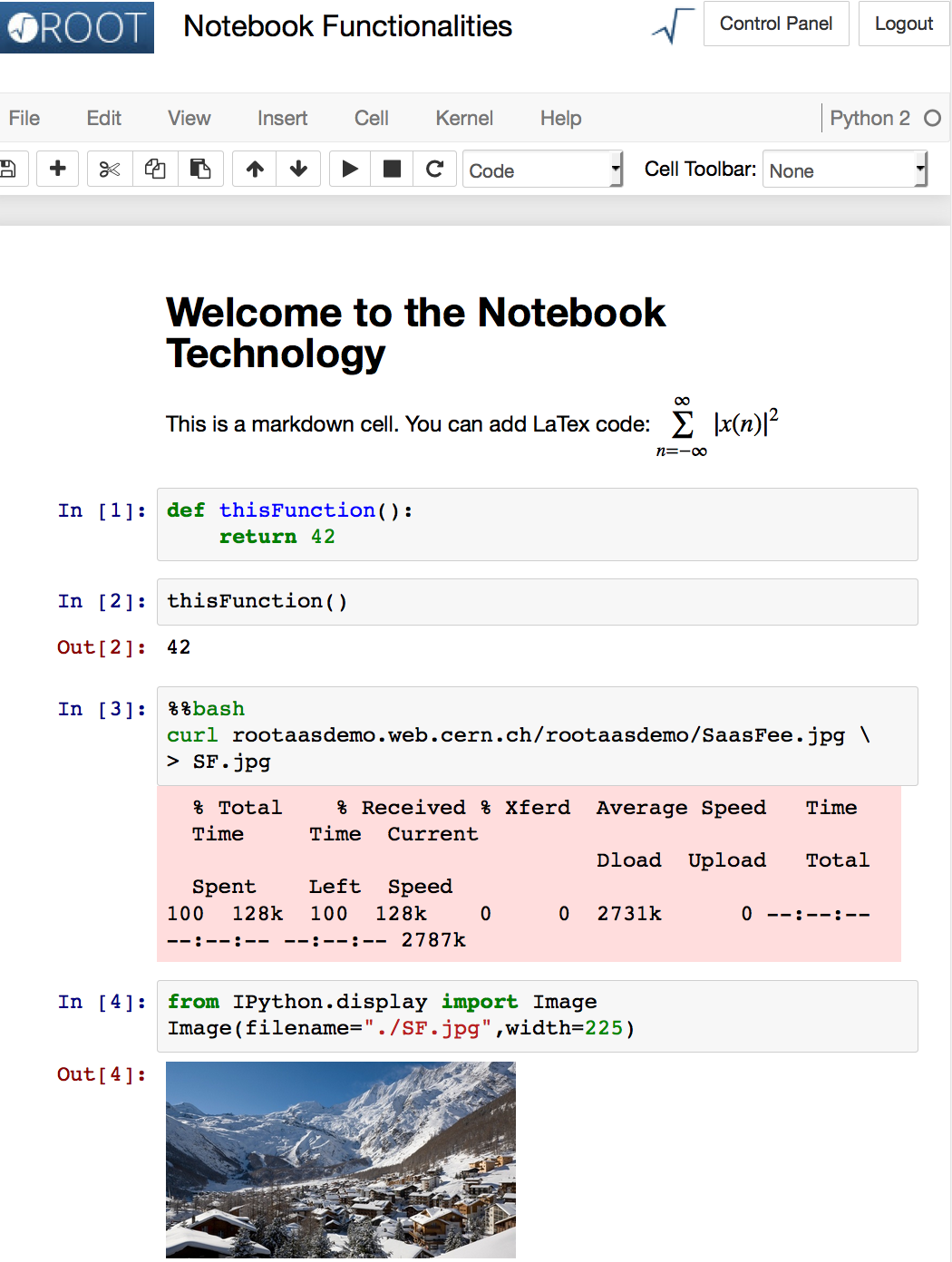 Text and Formulas
7
http://
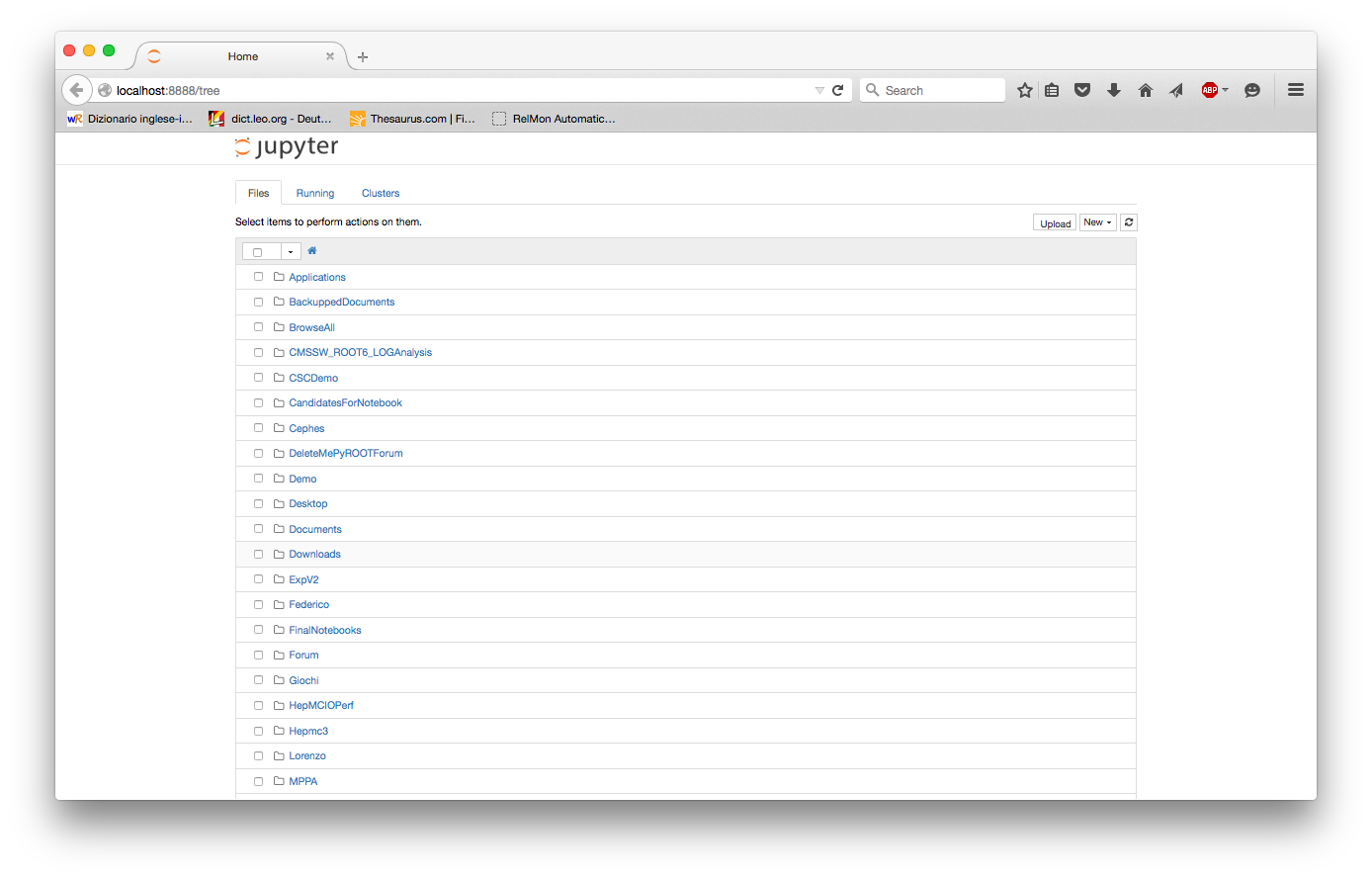 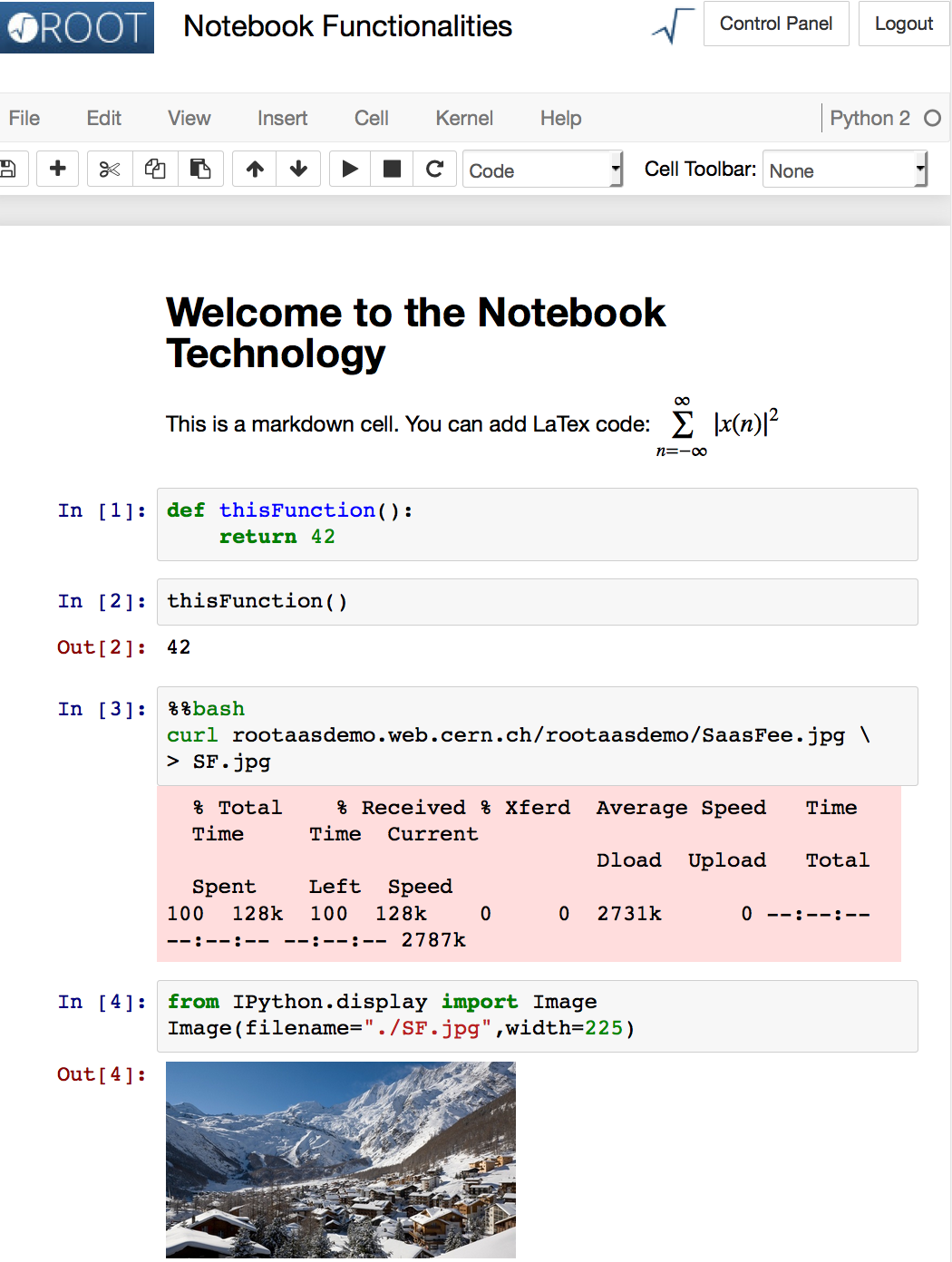 Code
8
http://
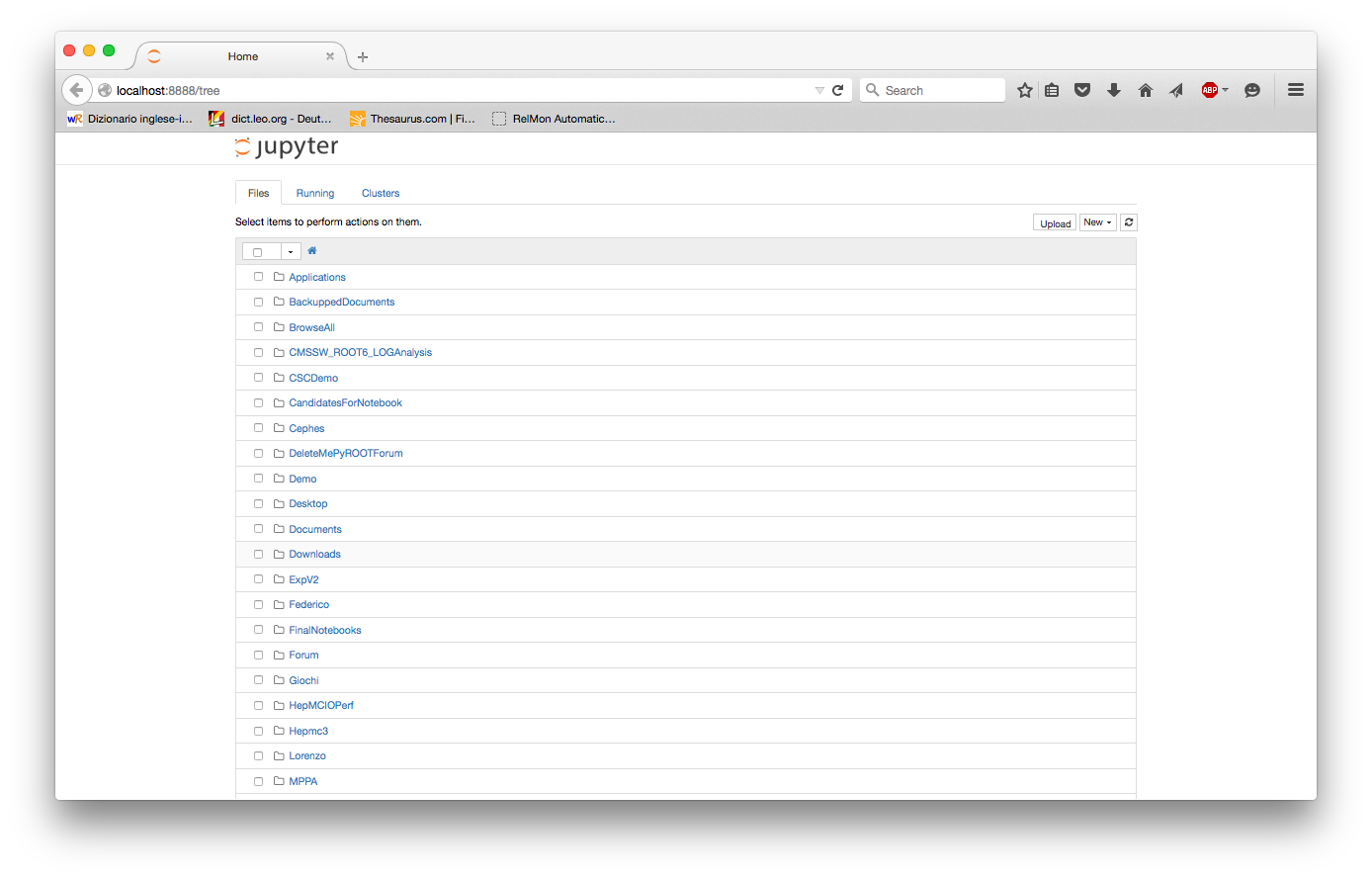 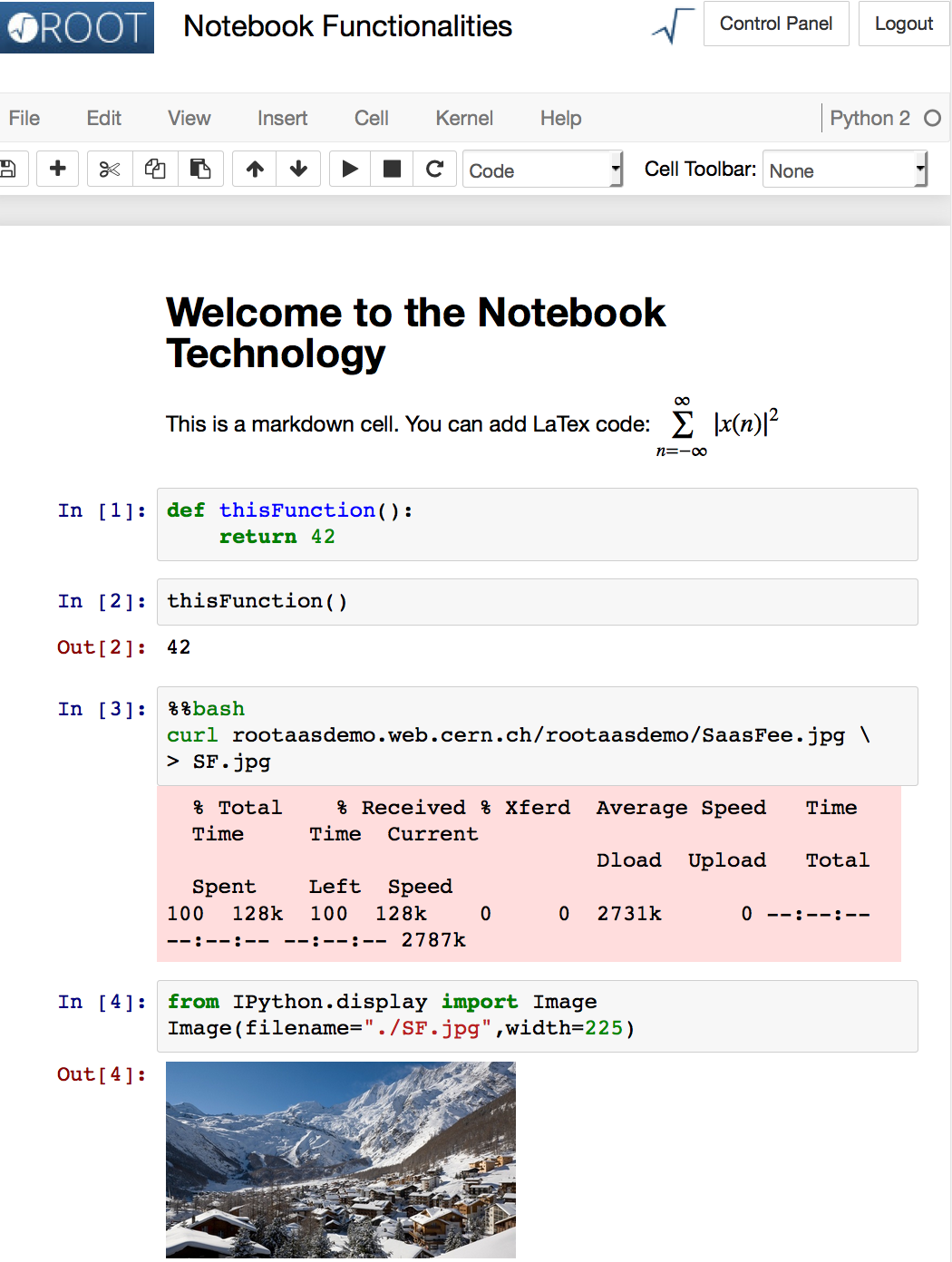 Code
This is a notebook in Python
9
http://
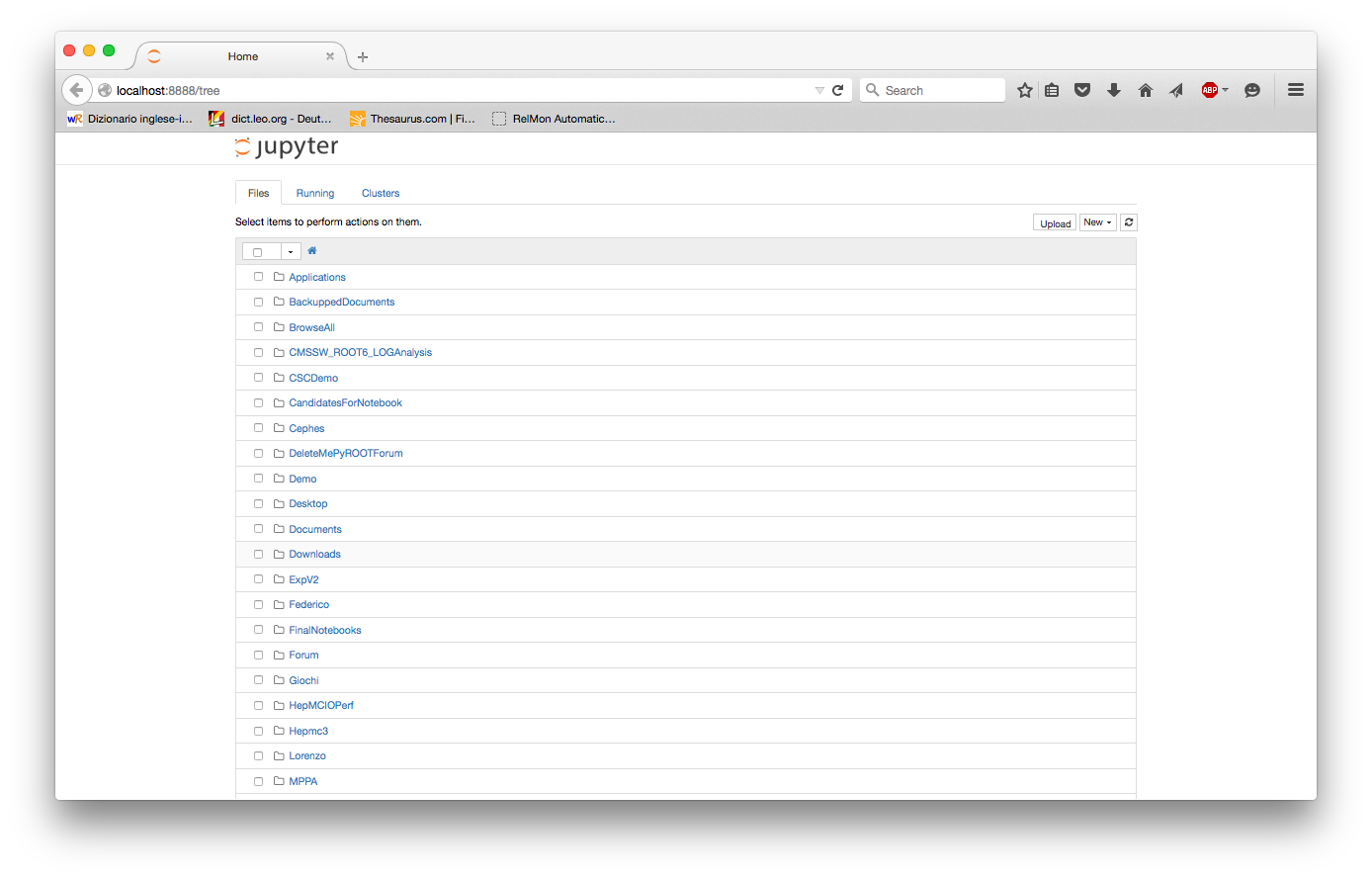 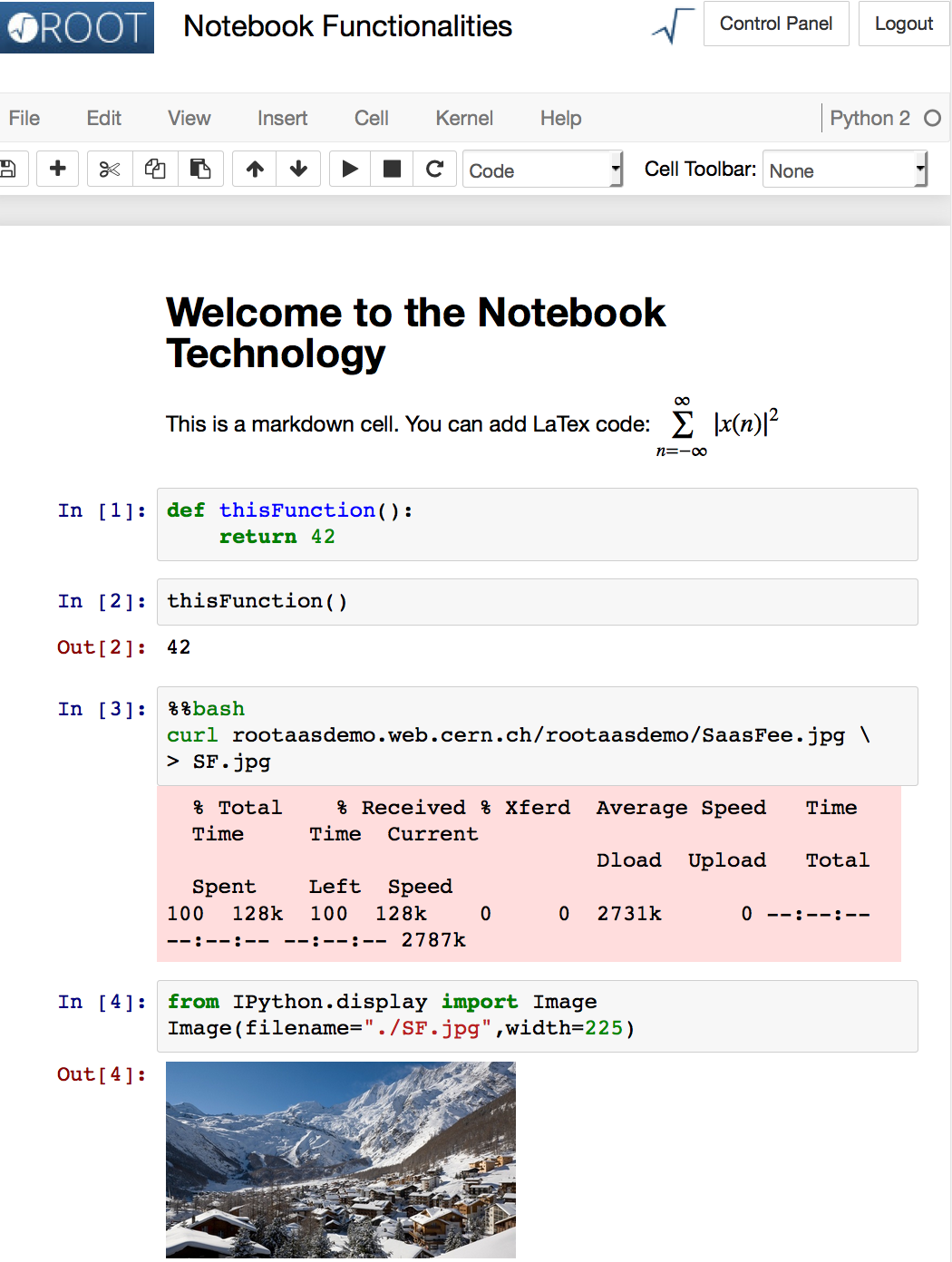 Code
10
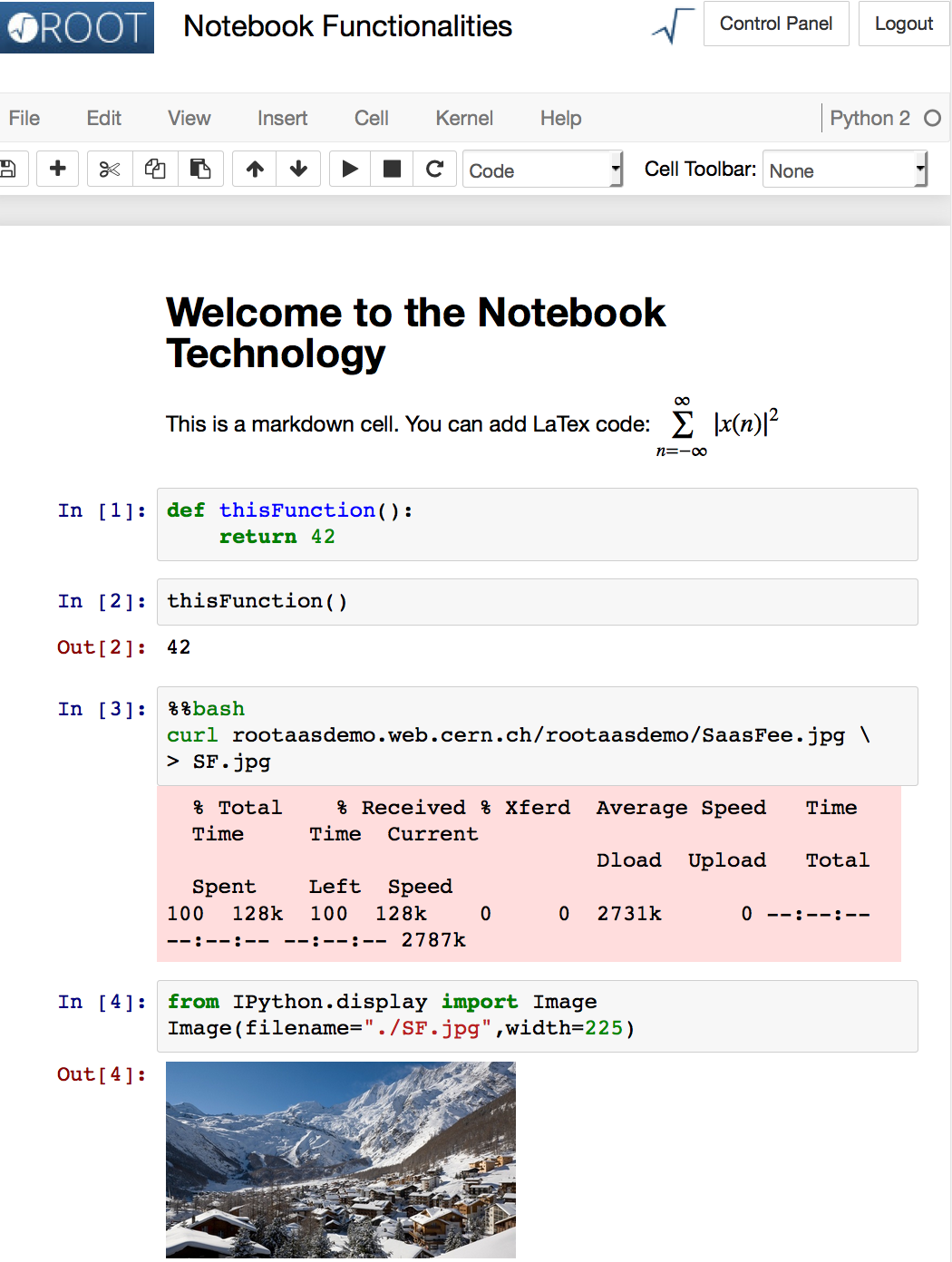 http://
We can invoke commands in the shell…
Shell Commands
11
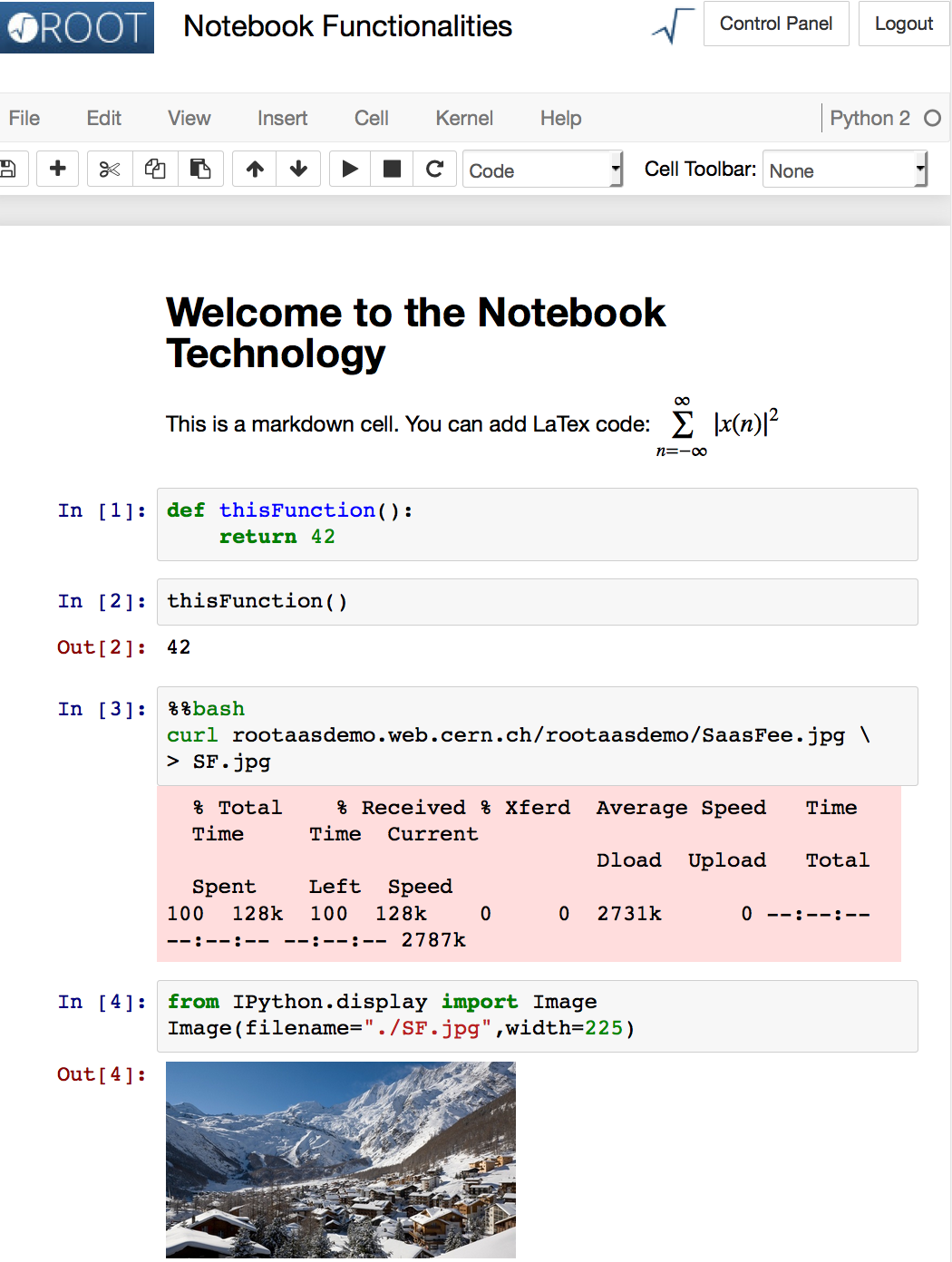 http://
… And capture their output
Shell Commands
12
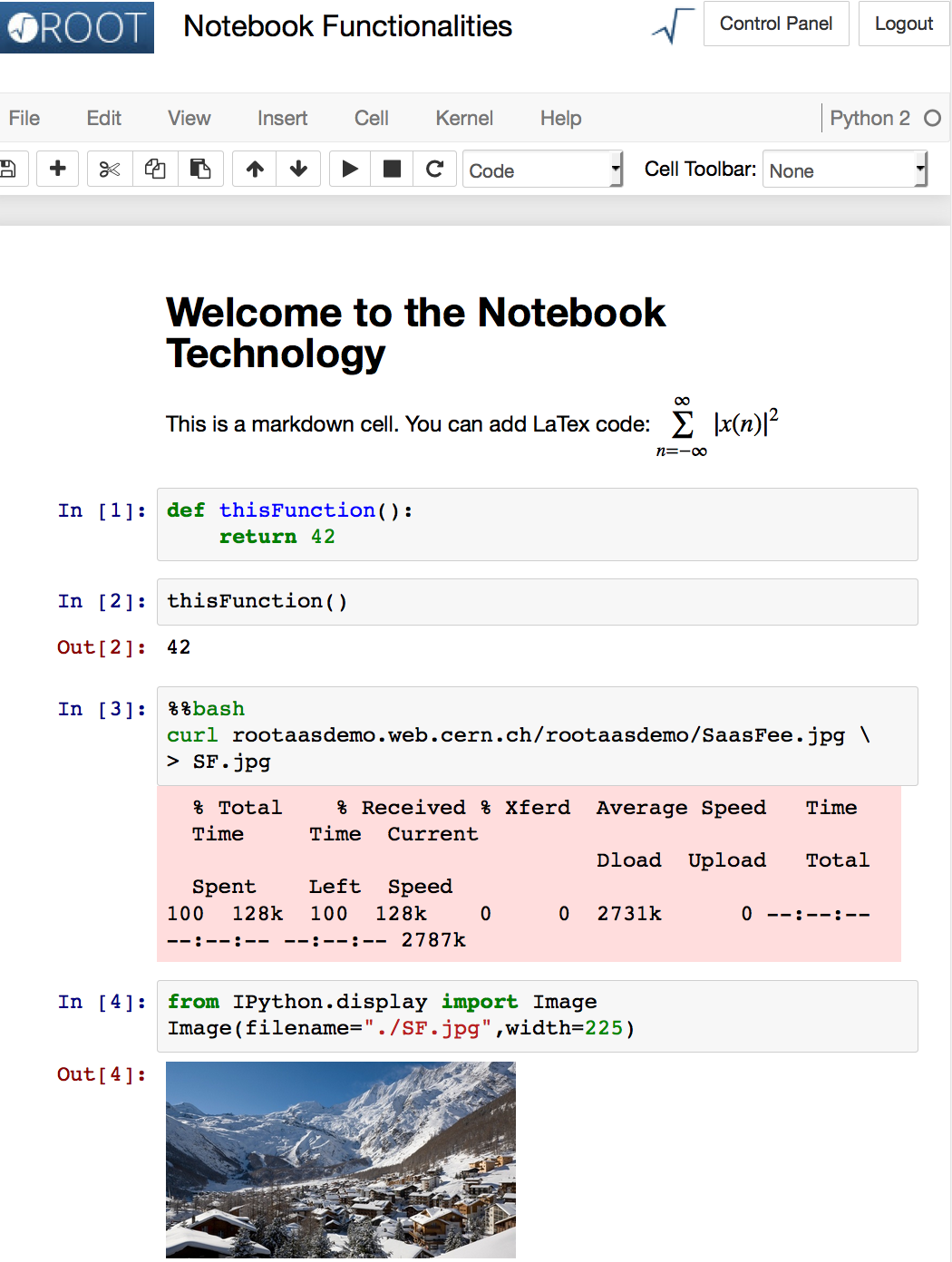 http://
13
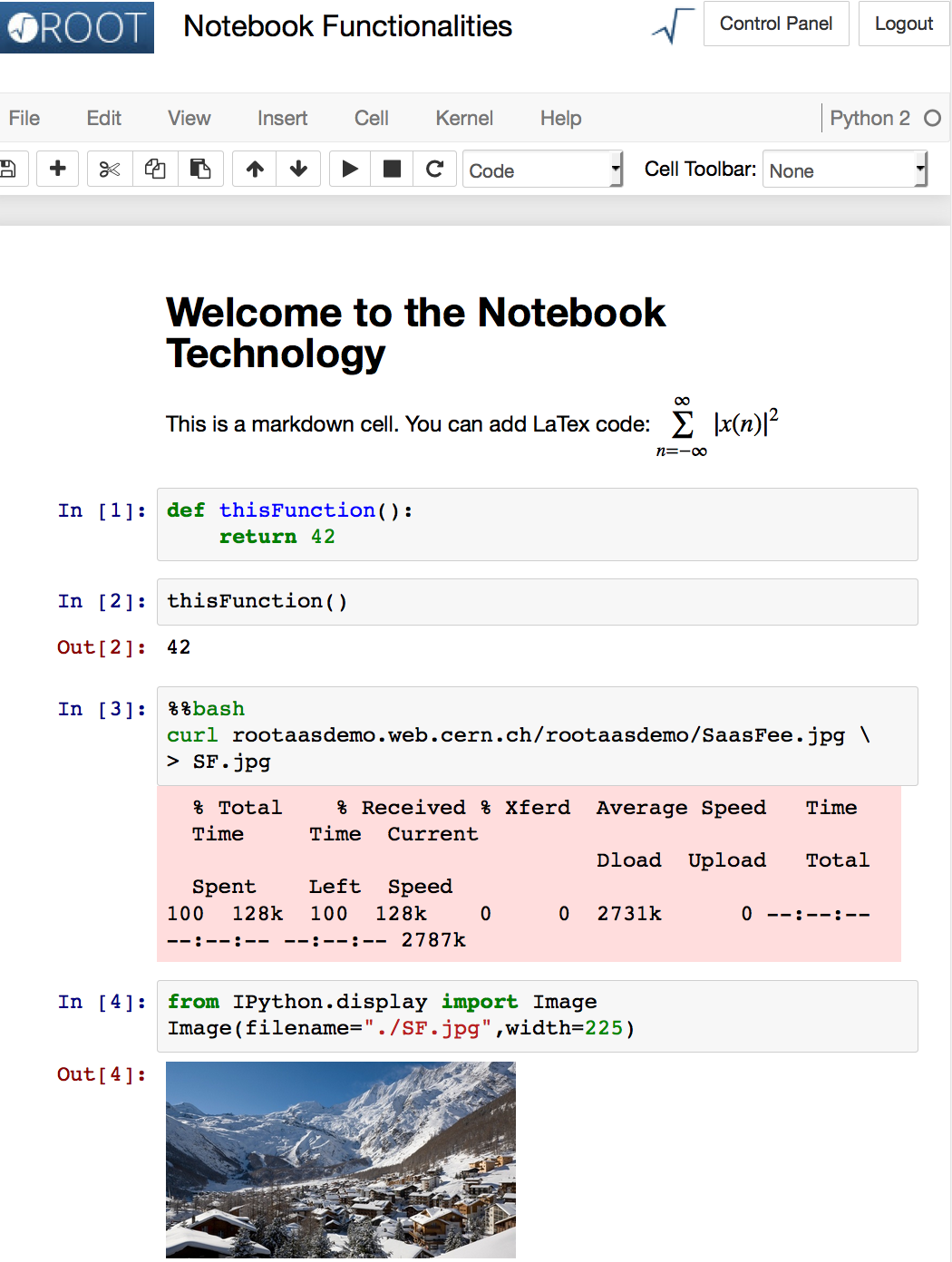 http://
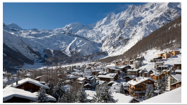 http://
Images
14
http://
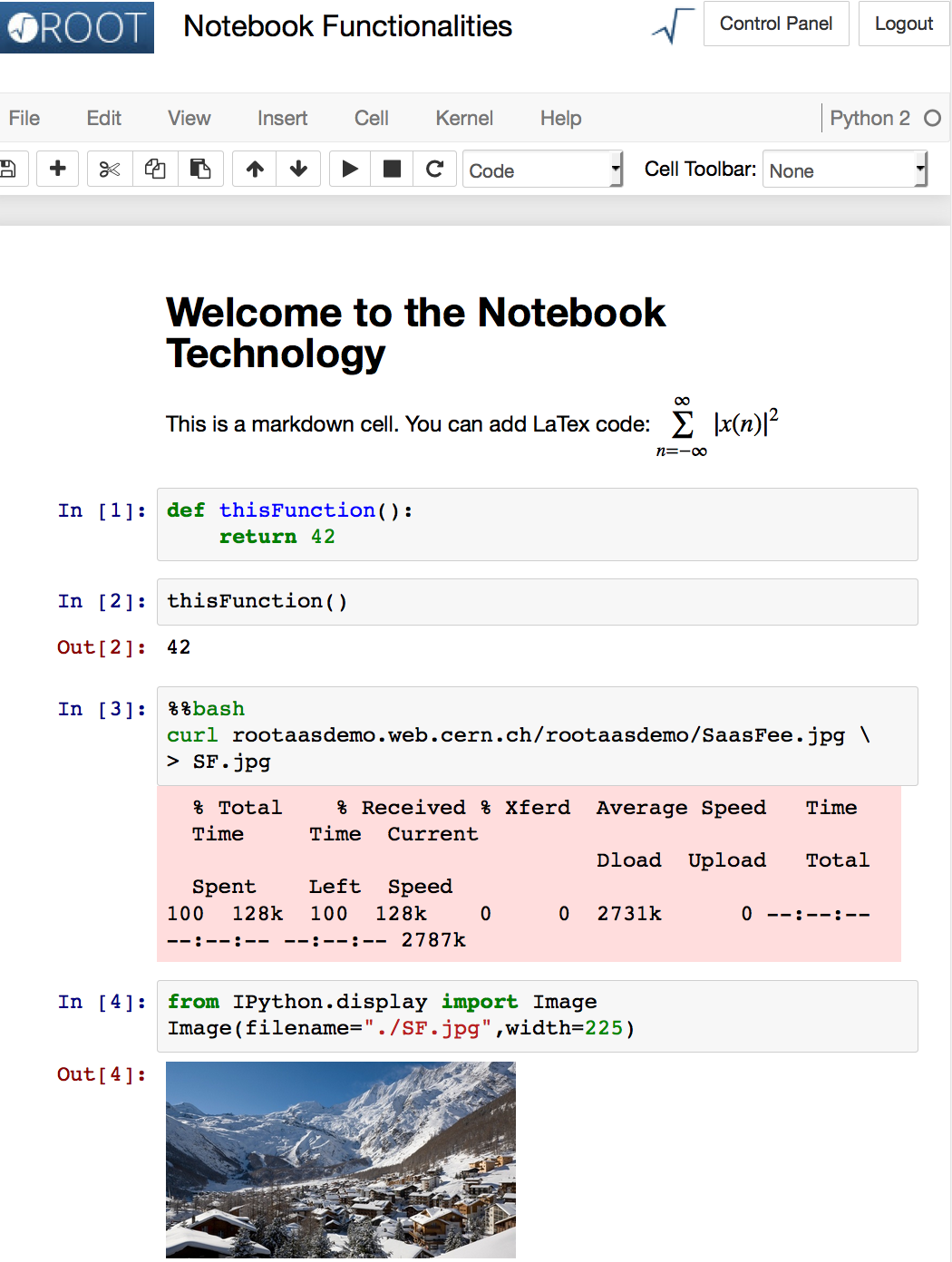 In a browser
Text and Formulas
Code
Shell Commands
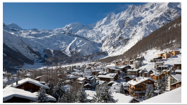 http://
Images
15
ROOT Integration With Notebooks
Full integration of ROOT with Jupyter Notebooks
“import ROOT”: only action required to activate all goodies!
A C++ Kernel
Inlining of plots as images or JavaScript interactive graphics
Magics to JIT or compile C++ code for acceleration
Immediately usable in Python!
Tab completion for name and methods of classes known to ROOT
Capturing of output from C++ libraries
“Like before, but better”
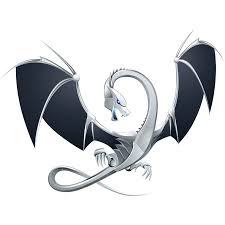 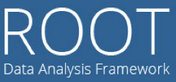 16
ROOT – TMVA Integration
Full integration of ROOT Machine Learning package (TMVA) with Jupyter Notebooks
Enhanced JSROOT plots
Interactive training
neural network and decision tree visualization
Work produced by GSoC students
Will be available in next ROOT release
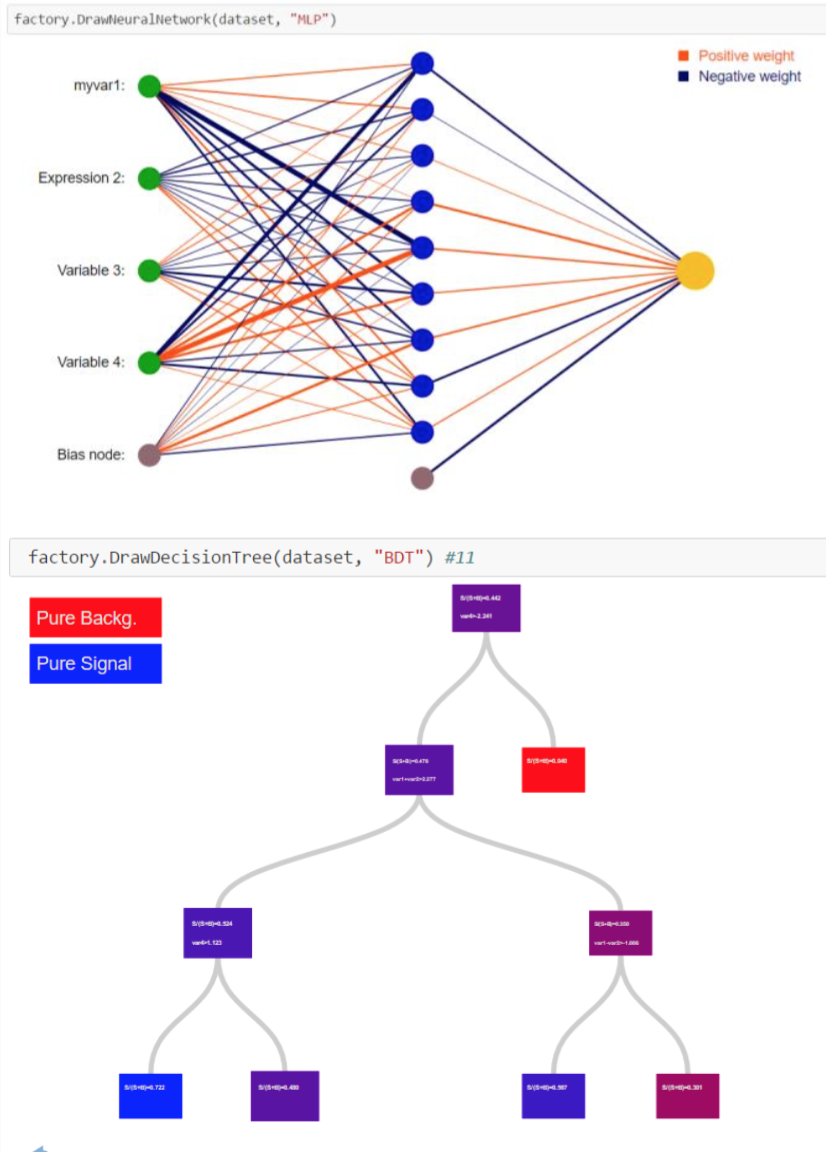 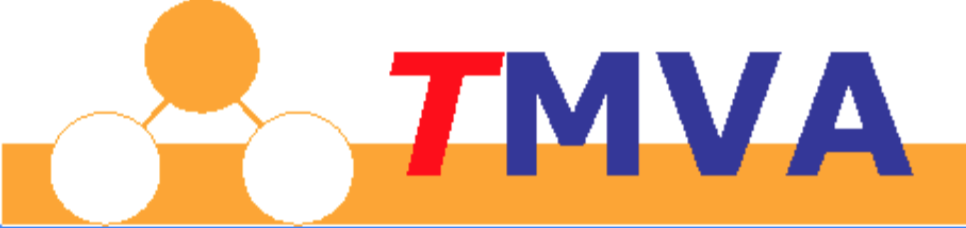 17
ROOT Binder
Notebook based ROOT online demo
Linked from ROOT website front-page
Anonymous access, no persistent storage
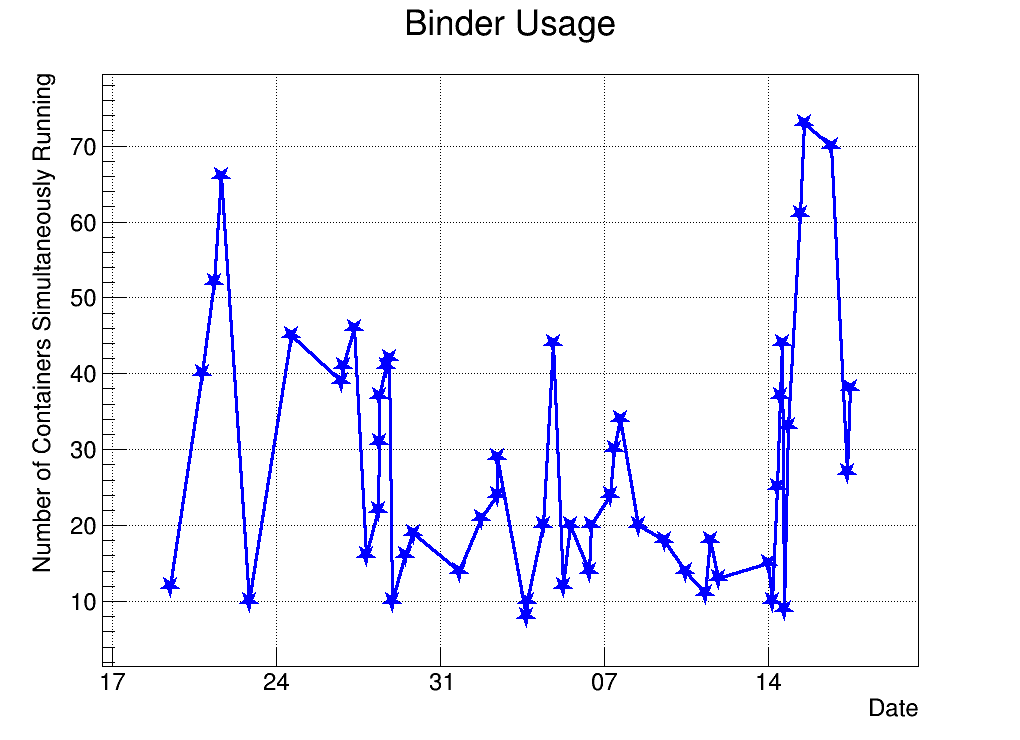 Dec 2015
Jan 2016
ROOT Demo available on Binder
http://rootbinder.web.cern.ch
2k visits/month since December 2015!
View, Create and Run
ROOTbooks!
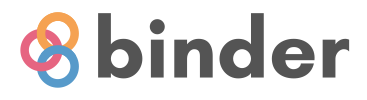 18
Try it Out: Local Server
Follow some simple instructions at:
https://root.cern.ch/how/how-create-rootbook
(basically build ROOT) and…
$ root --notebook
Provides a ROOT C++ kernel and the rest of ROOTbook goodies
This command:
Starts a local notebook server
Connects to it via the browser
19
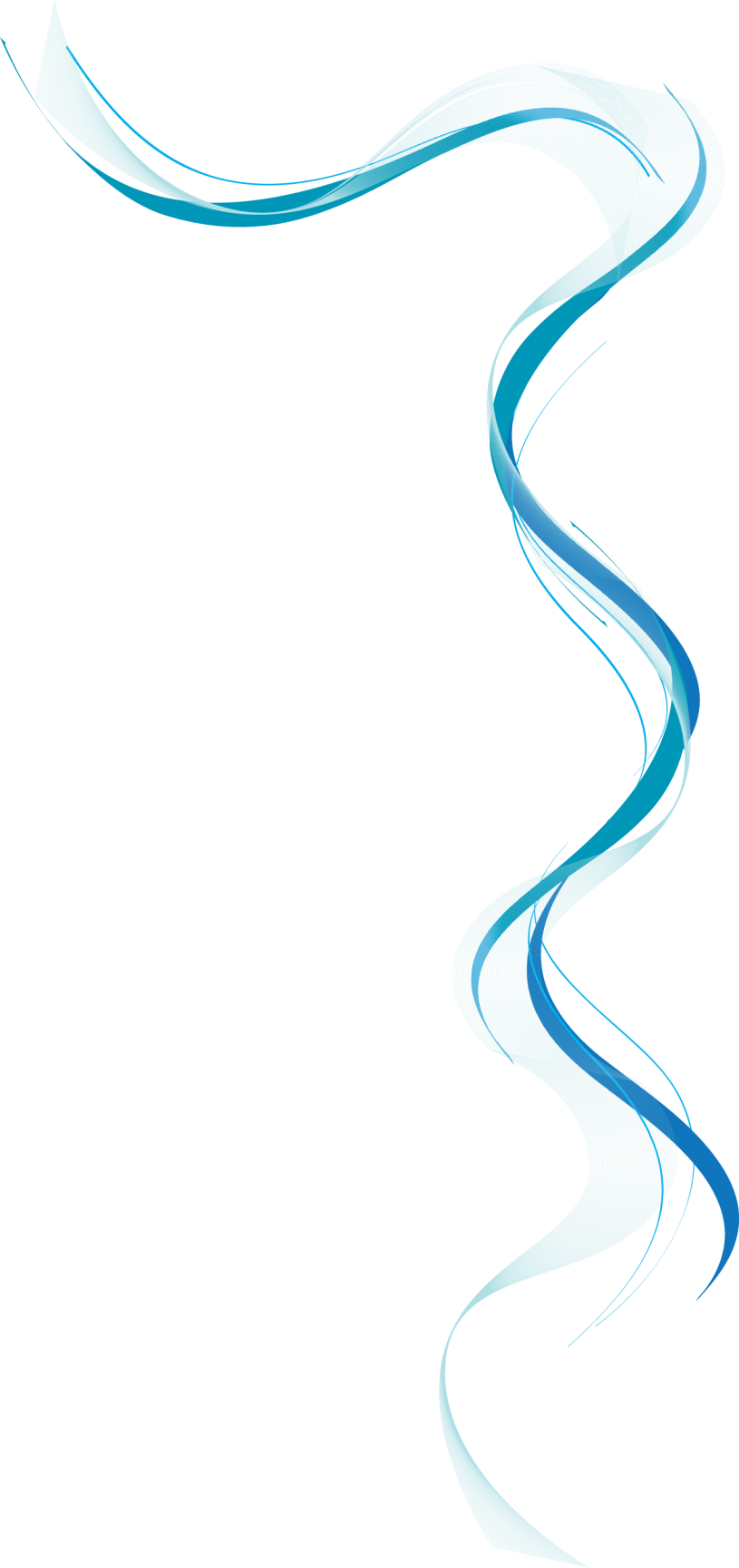 A Distributed Service Building on top of CERN Services Portfolio
Data Analysis as a Service
Platform independent: only with a web browser
Analyse data via the Notebook web interface
No need to install and configure software
Calculations, input and results “in the cloud”
Allow easy sharing of scientific results: plots, data, code
Storage is crucial, both mass and synchronised
Simplify teaching of data processing and programming
ROOT Summer Student course, ML and statistics trainings
Ease reproducibility of results and documentation
C++, Python and other languages or analysis “ecosystems”
Also interface to widely adopted scientific libraries
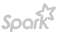 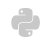 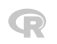 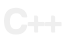 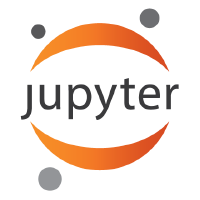 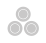 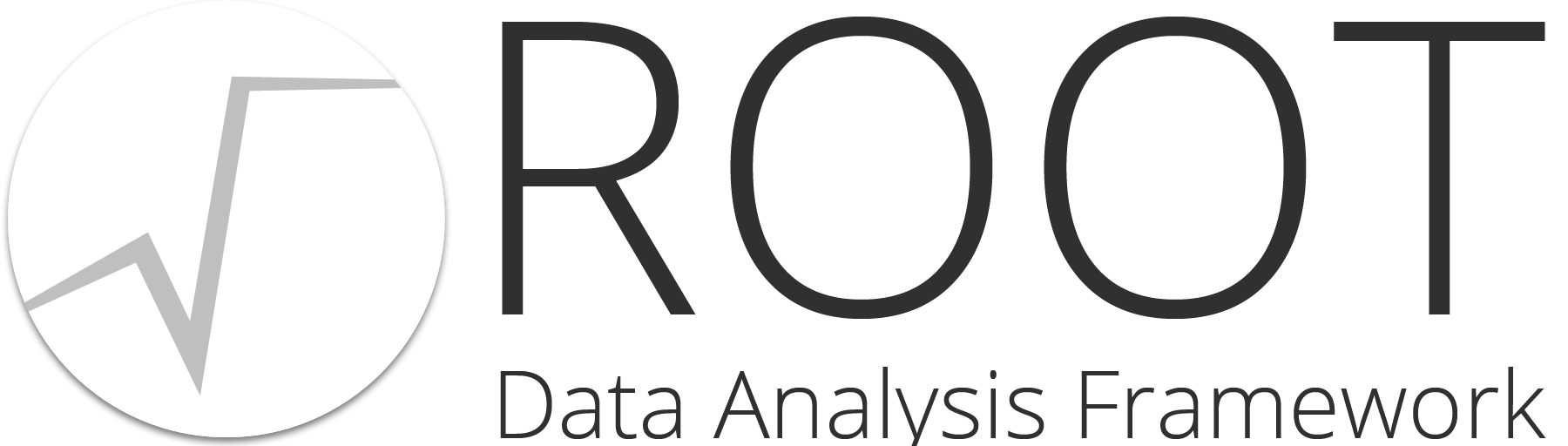 21
SWAN in the CERN Ecosystem
SWAN relies on the CERN ecosystem:
Authentication with CERN credentials
Machines in the Openstack cloud
Software distribution: CVMFS
Storage access: EOS, CERNBox
User and experiments data available
External but mainstream technologies
Jupyterhub
Docker
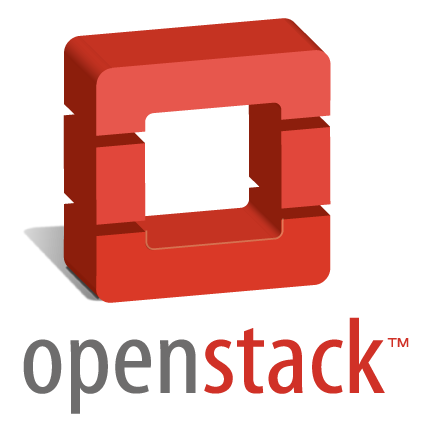 A coherent view at CERN
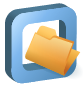 The “home directory” in SWAN
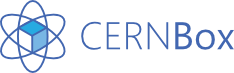 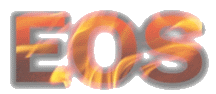 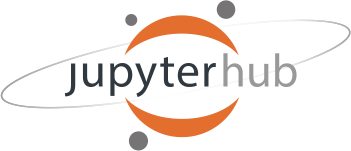 Both have large user bases and an active community behind
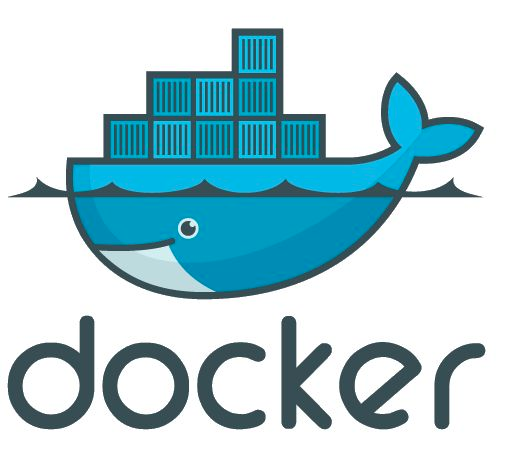 22
Storage Technologies
EOS
Disk-based low latency storage infrastructure for physics users. Main target: physics data analysis. Storage backend for CERNBox.
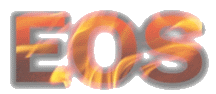 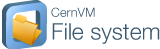 CVMFS
HTTP based network FS, optimized to deliver experiment software Files aggressively cached and downloaded on demand. Read-only.
23
JupyterHub
Server application - manages login of users and redirection to notebook
Existing solution
Allows encapsulation: spawn Docker container at logon
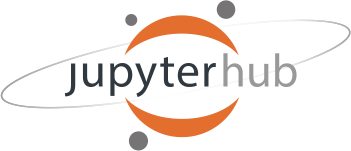 24
Docker
A “Light-weight virtual machine”
Complete isolation of users:  many linux systems sharing the same kernel
Works on OSx and Windows too
Need VM in the background to run the Kernel!
Openstack support
Transparent to the SWAN users!
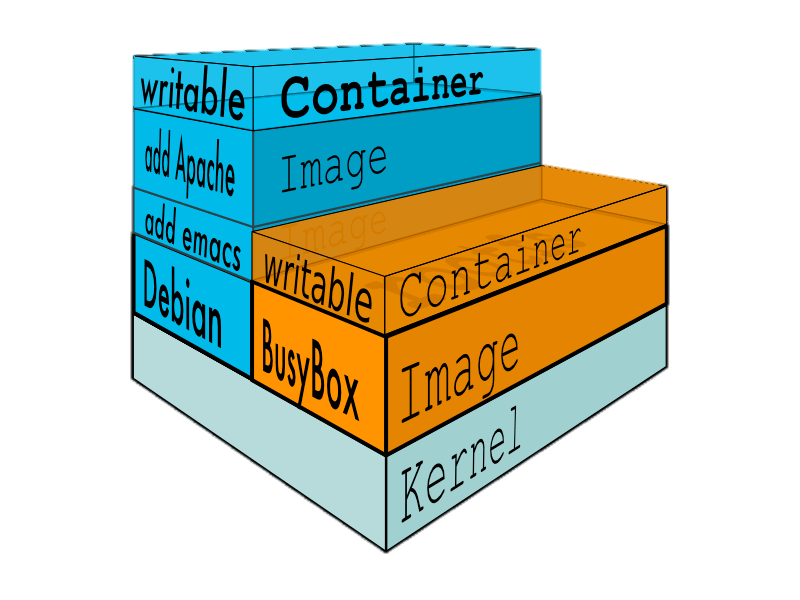 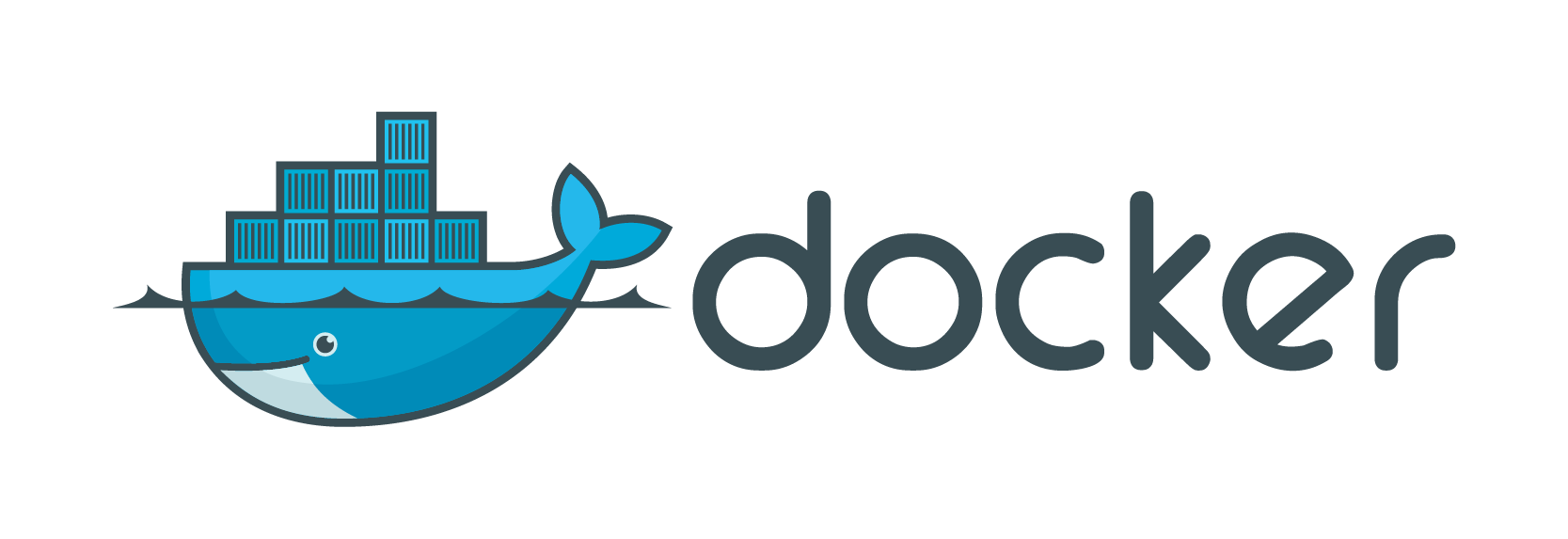 25
Software Environment
Strategy to configure the software environment:
Docker: single thin image, not managed by the user!
CVMFS: configurable environment via “views”
CERNBox: custom user environment
Externals/LCG Releases
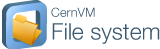 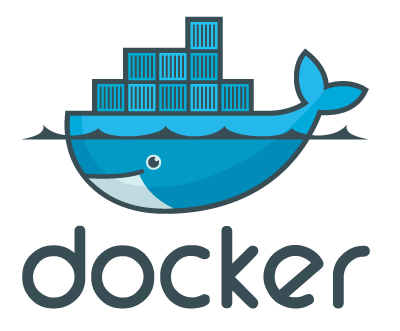 Experiment software
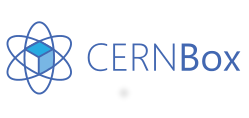 C
User software
26
The Architecture
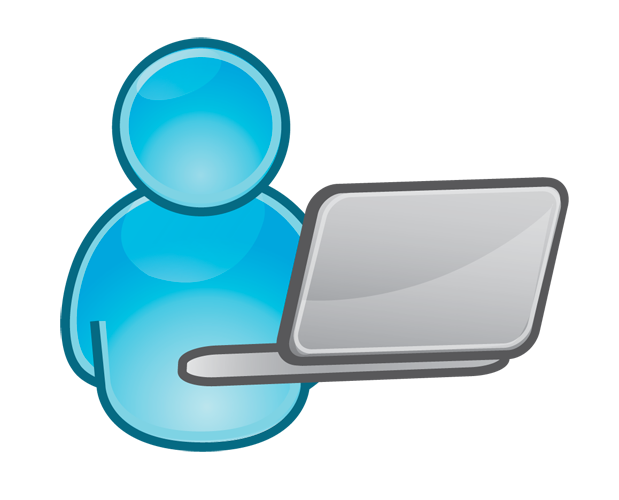 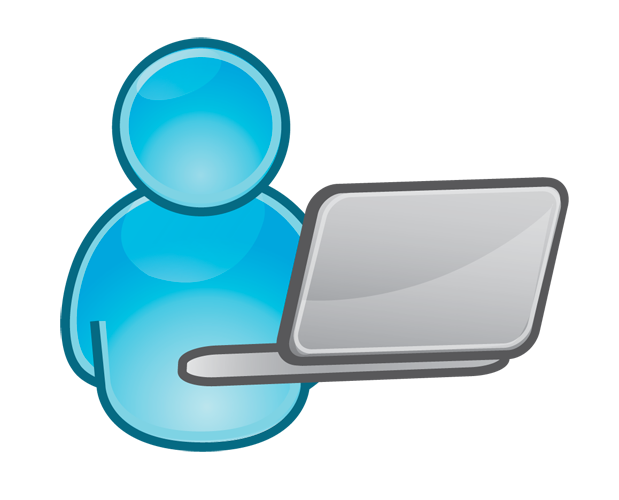 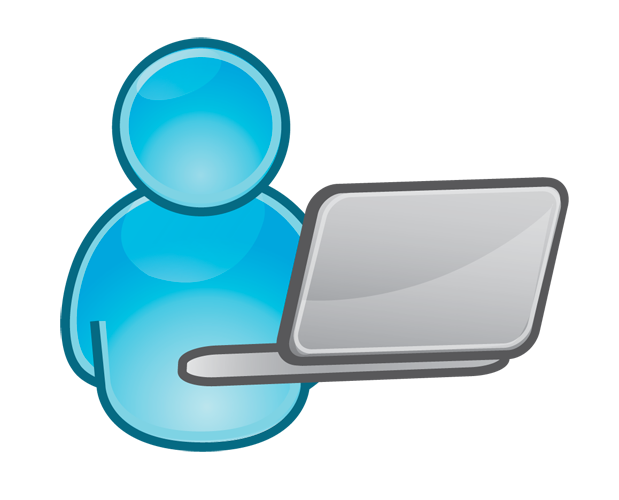 CERN Auth
CERN Cloud
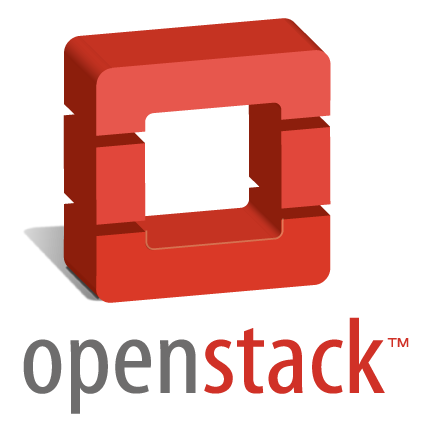 Web Portal
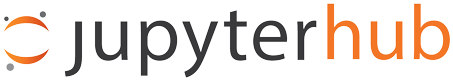 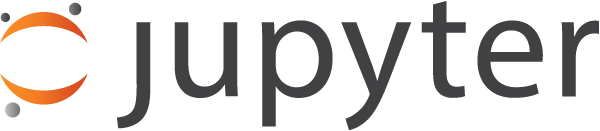 Notebook
Container
Container Scheduler
EOS
(Data)
CVMFS
(Software)
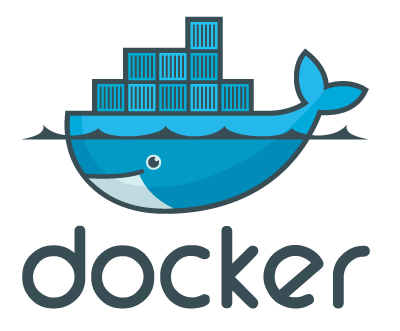 C
C
C
C
CERNBox
(User Files)
C
C
C
C
Potential Daily Usage
Launch jobs on the batch farm
Access notebook running in a container 
Inspect produced data via CERNBox/EOS from the notebook
Create plots and output data
Share, access plots (and output data!) on the web with CERNBox web interface
Security guaranteed by the usual CERN standards

Added value: remote users cannot open graphical connections to CERN (latency): Problem automatically solved in the workflow described above!
e.g.
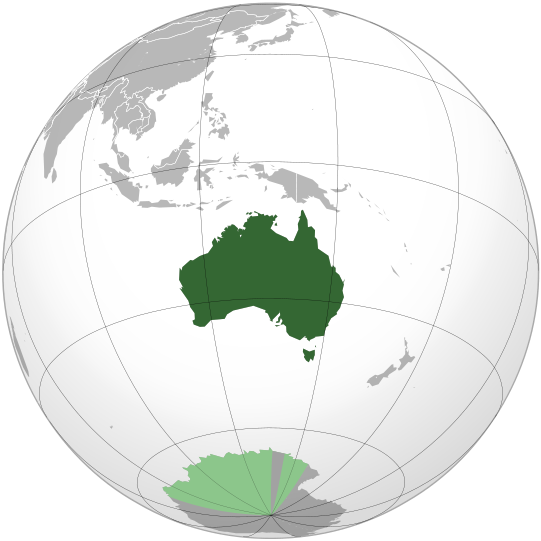 28
A Cloud Based Analysis Model
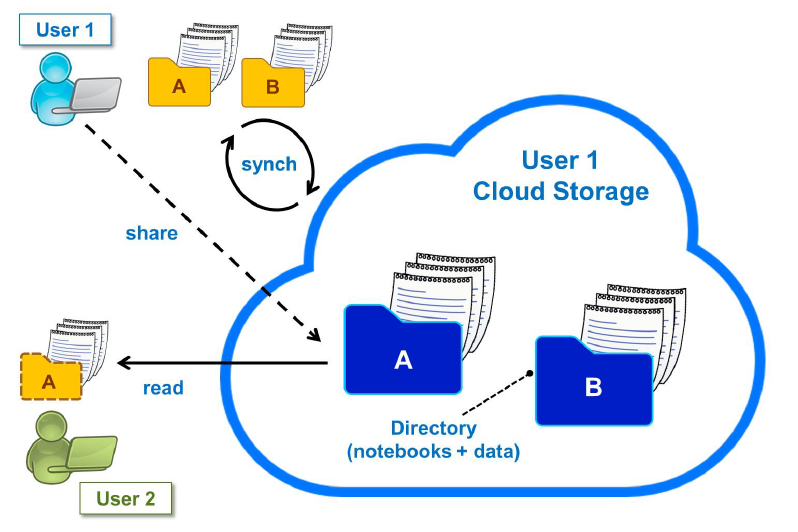 29
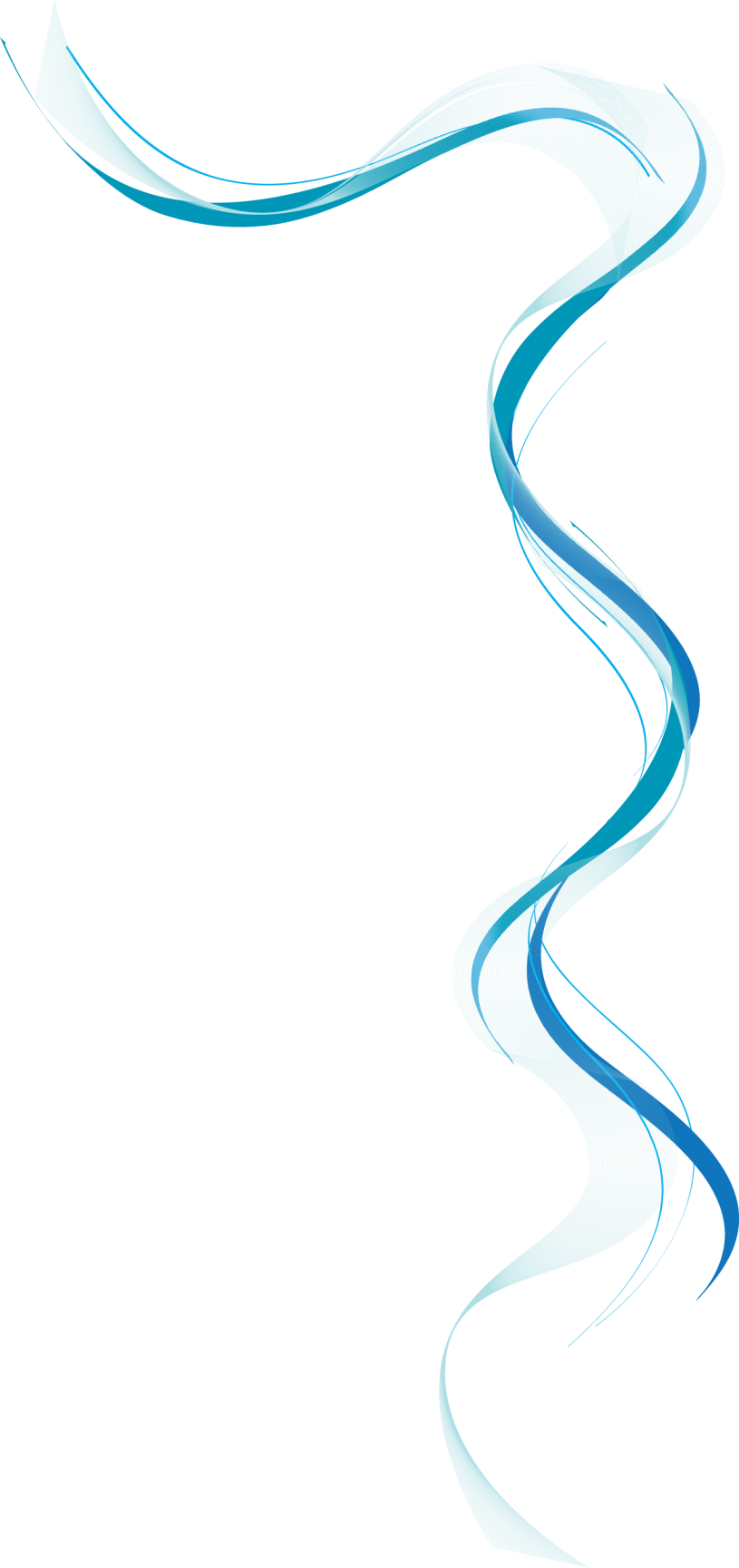 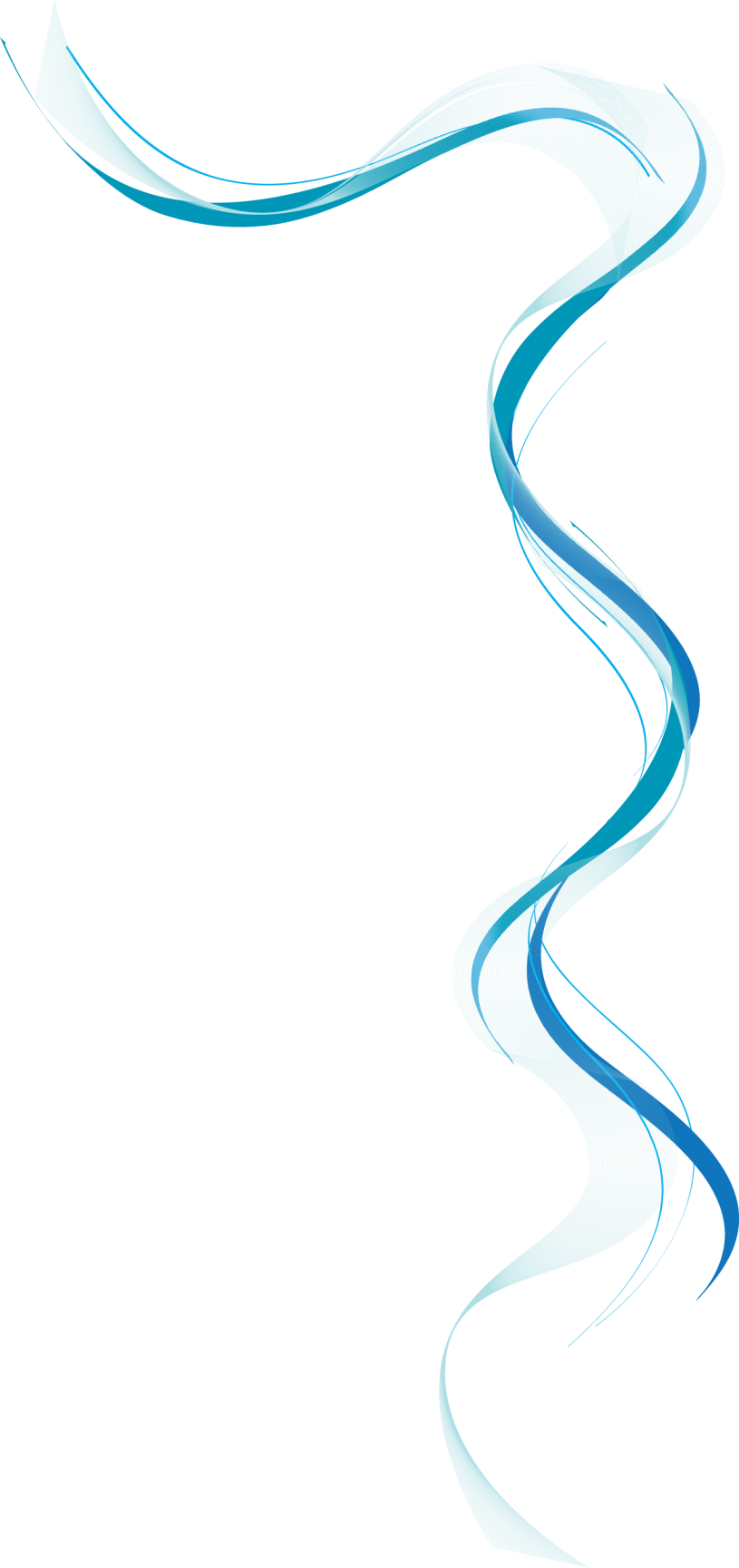 Examples and Demo
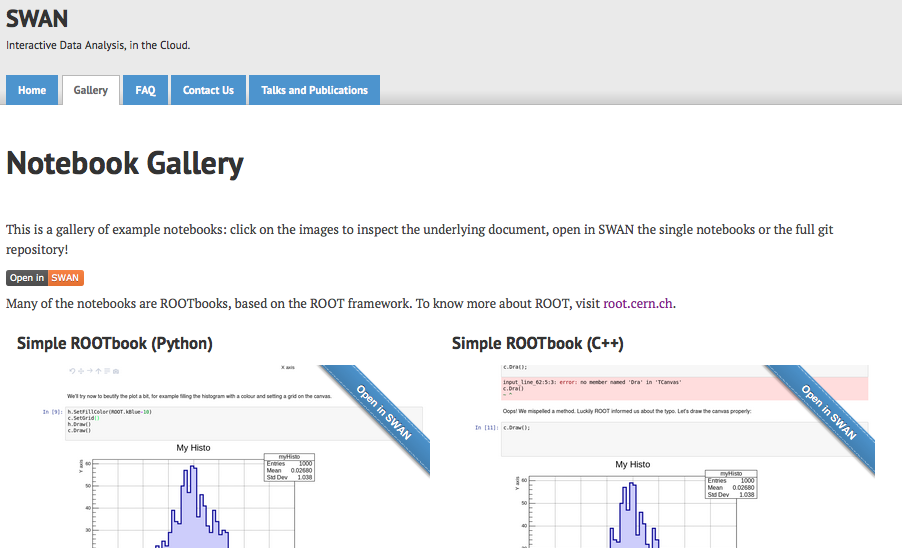 Open a single notebook or a GIT repository in SWAN: one click away!
31
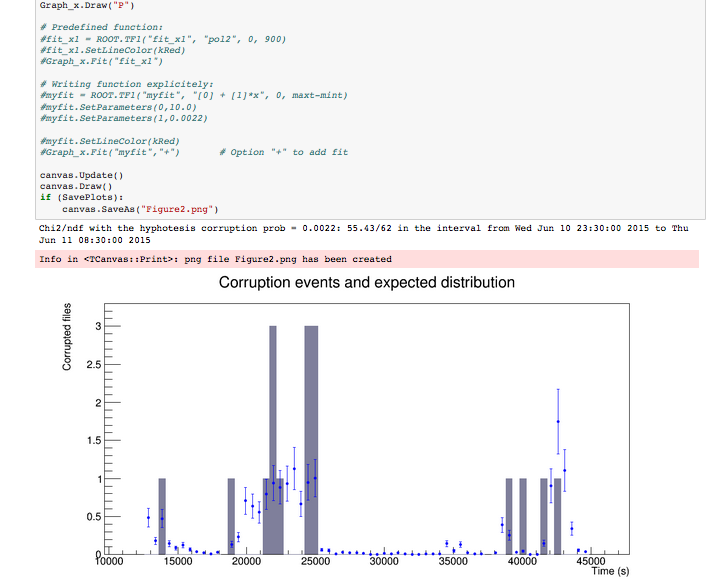 G. Lo Presti, M. Lamanna
“Castor data corruption incident”
Describe incident, data source, analysis and results in a single document
32
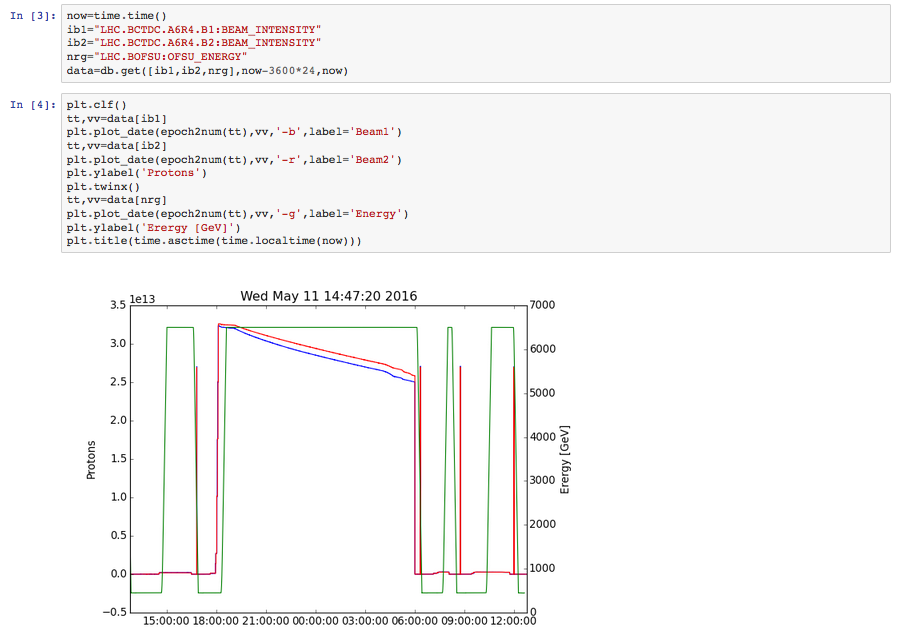 R. De Maria,  BE-ABP-HSS
https://github.com/rdemaria/pytimber/blob/master/examples/LHC%20Page1.ipynb
Read measurements coming from pick-ups in a database
Plot time series
Needs also SciPy and to share the notebooks with his colleagues
33
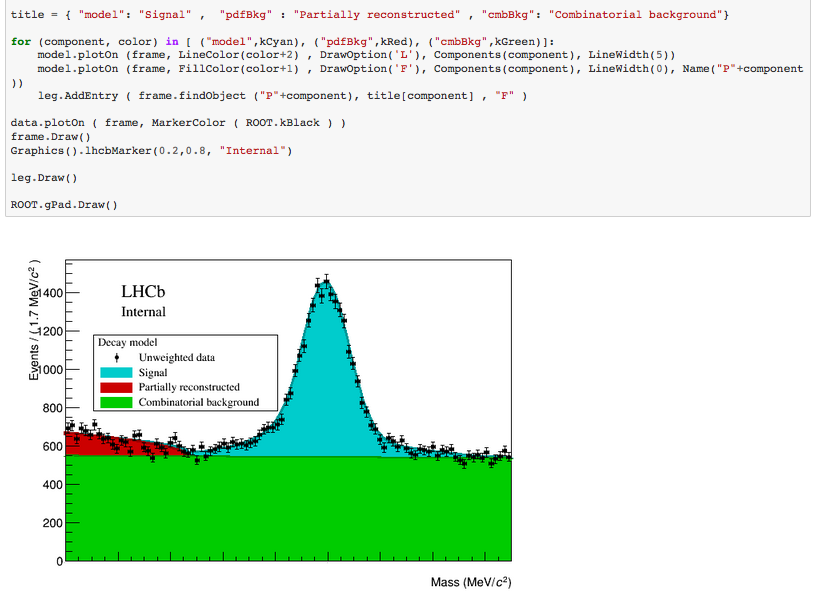 Results coming from real data!(published now)
L. Anderlini
Rare B meson decay in LHCb
Read data from EOS
Setup complex fit
Document and inspect results
34
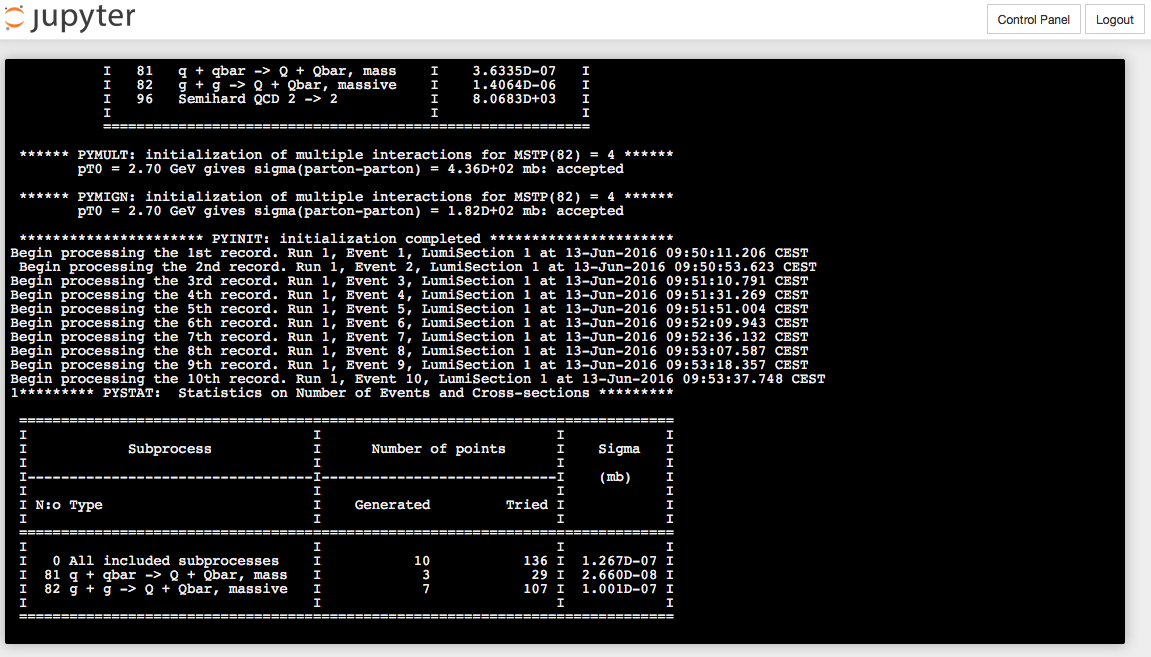 CMSSW
Gen-Sim
Running in a container
Writing directly on EOS
Steered from a web browser
35
SWAN Now
Pilot service released beginning of June 
available at http://swan.cern.ch
All the main components are already there
EOS, CERNBox: Mass & Synchronised Cloud storage
ROOT integrated with Jupyter, Python analysis ecosystem, R
CVMFS to distribute software
In beta testing phase: ~200 users, growing
If interested, please send us an e-mail to:
swan-talk@cern.ch
Your feedback is very much welcome!!
36
SWAN Now (II)
Since a month, accessible also from outside CERN
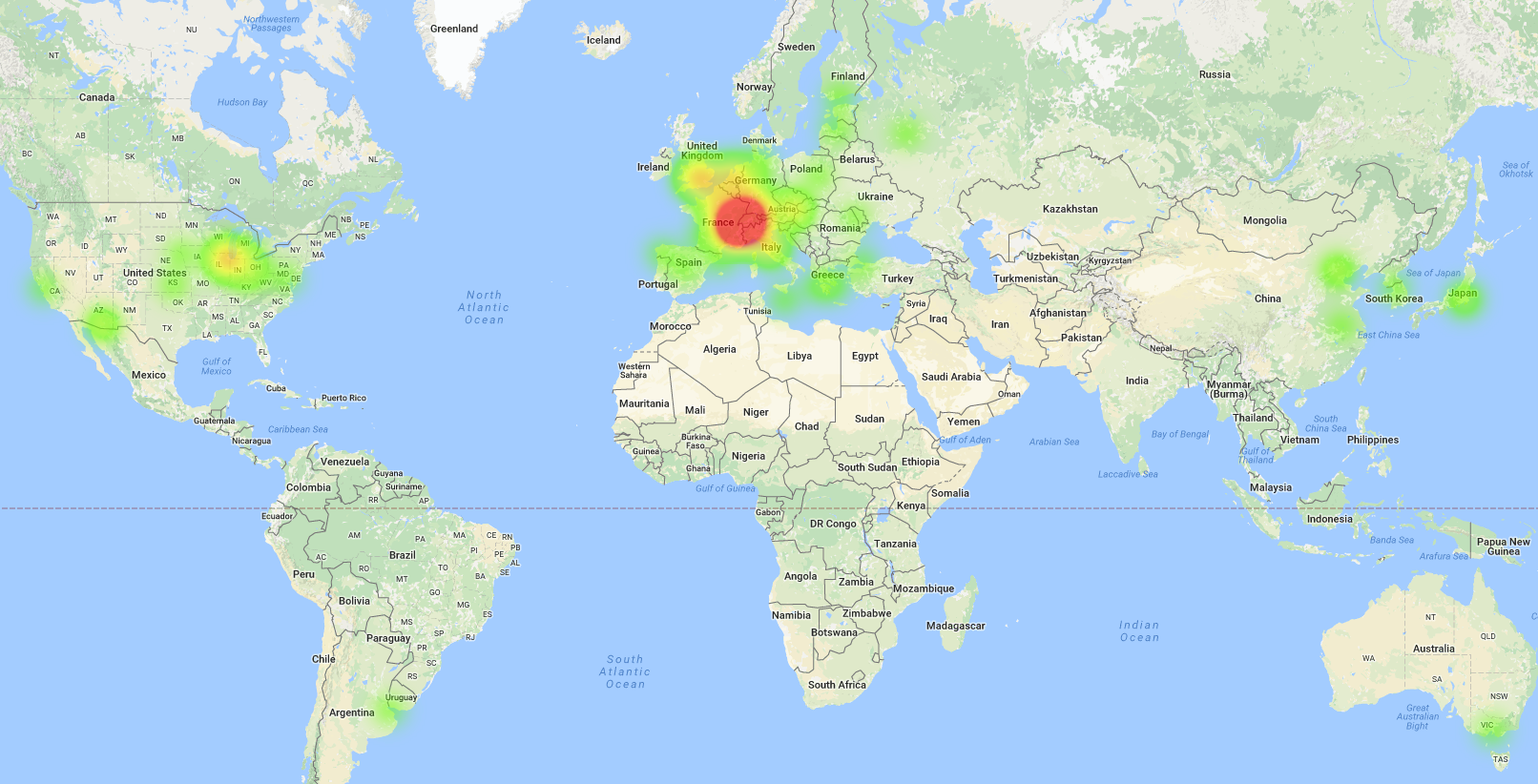 37
Future Plans
Continue to incorporate user feedback 
Improve experience with storage: response time, sharing 
Exploit external resources 
Spark clusters, batch, Grid rsources
Approach more and more analysis community
Started by providing support for machine learning use cases
38
Summary
Prototype service for Web based analysis available
ROOT integrated with Jupyter
CVMFS for software distribution
EOS mass storage + CERNBox synchronisation

Try on https://swan.web.cern.ch
Open for users with CERN accounts, but need to register first.
Send mail to swan-admins@cern.ch to register.
39
Swan Tutorial
Swan and ROOT Notebooks  hands-on tutorial tomorrow at 13:00 (Room 163)
People intended to participate and having CERN accounts are invited to register by sending an email to swan-admins@cern.ch
Other accounts will be available for non-CERN users
17/1/2016
Data Mining As a Service
40
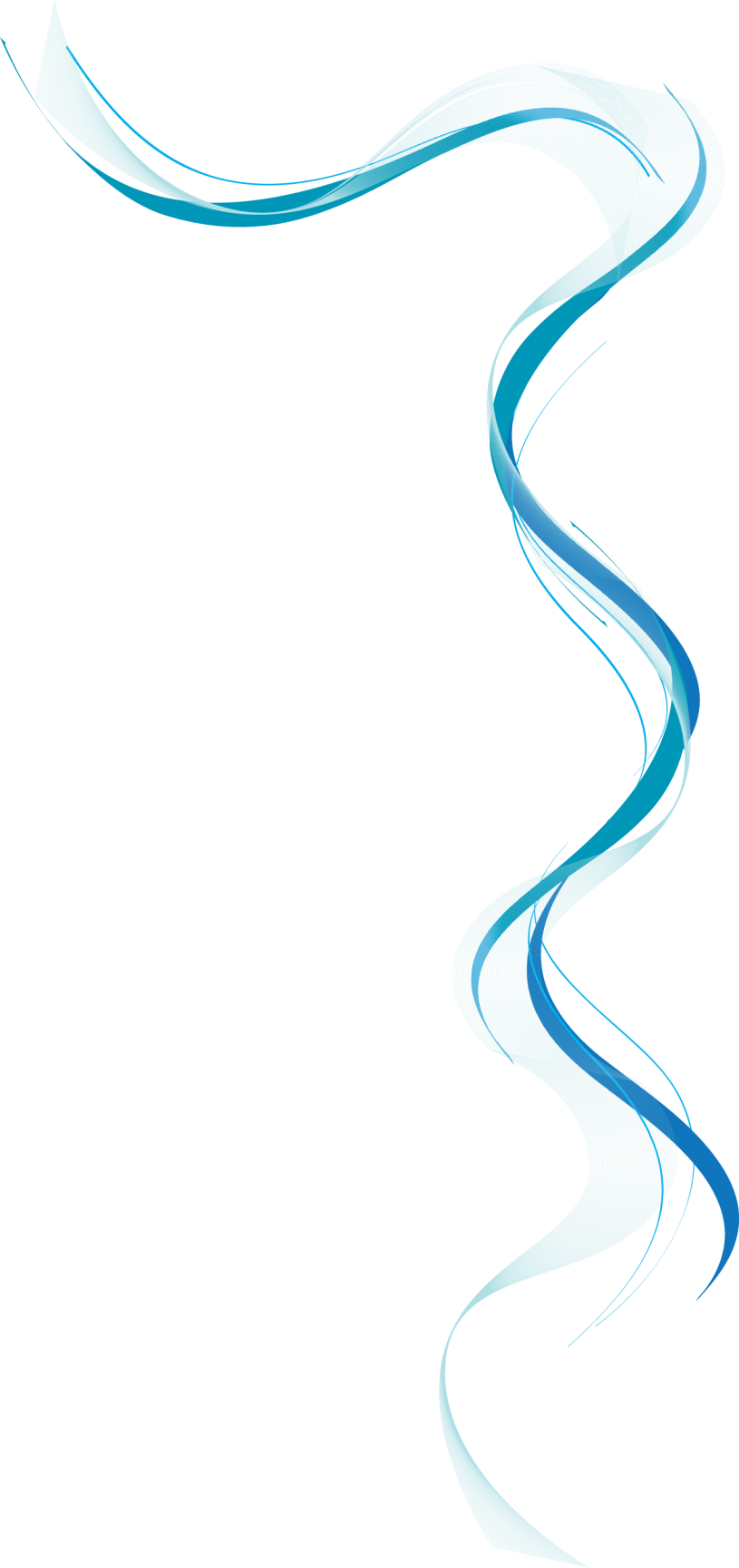 Backup Slides
What are the Others Doing?
Free Jupyterhub deployments on the web: for instance tmpnb, Binder
Only temporary resources, e.g. no persistent storage
Some commercial providers of cloud based analysis models:
Sage Math Cloud
Microsoft Machine Learning Cloud
Google Cloud Datalab
Wolfram Mathematica Online
Wakari
Octave Online
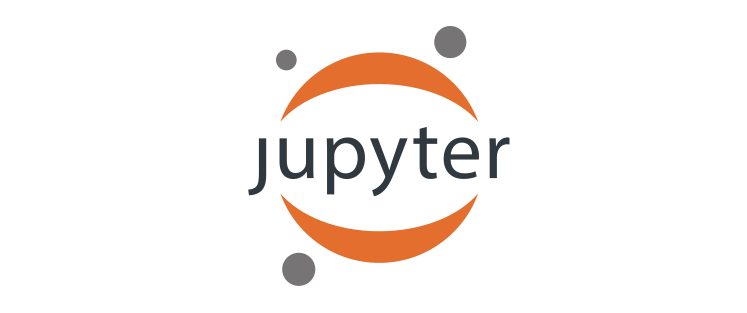 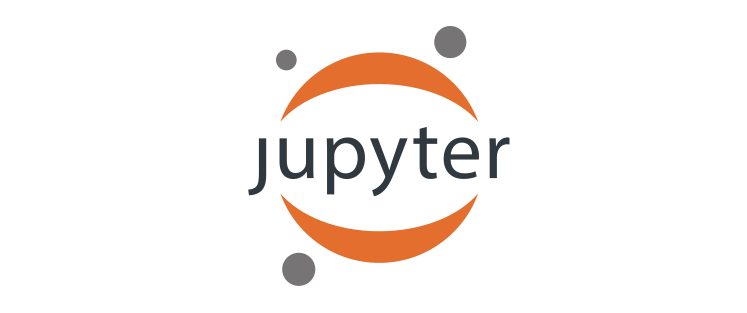 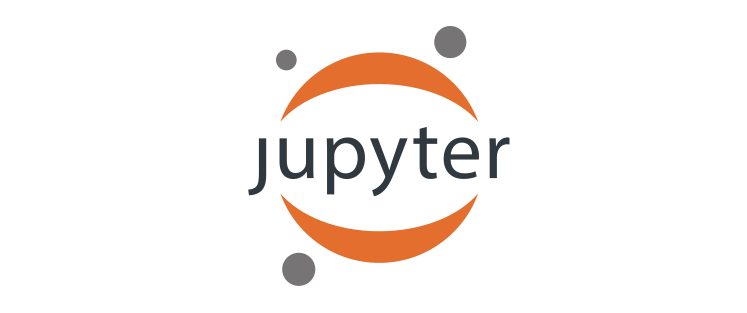 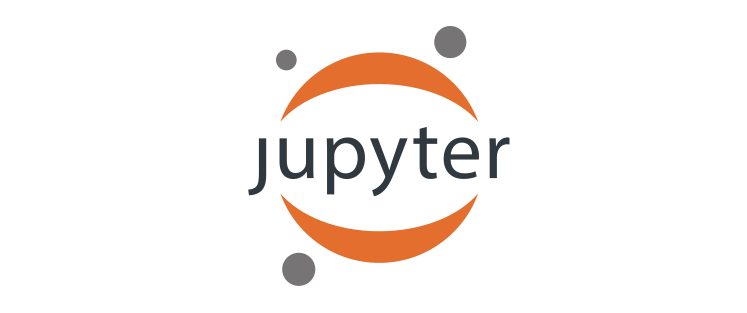 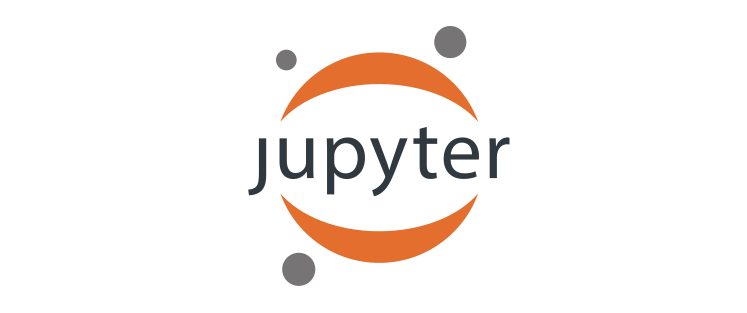 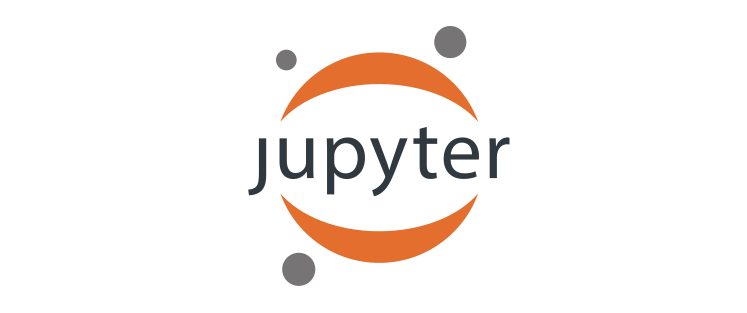 Must be sure of the added value
42
Interface to Job Submission Tools
Large volume of data – complex analysis: need to use many cores
Single node: TProcPool, IPython Parallel, etherogeneous/multithreaded code
Many nodes: Batch/Grid jobs
Several production grade, Python based job submission tools available:
Ganga, GridControl, Panda, Crab, …

Opportunity: Steer job submission to WLCG or local batch resources from the notebook.
CERN Batch Service being considered in the full picture!
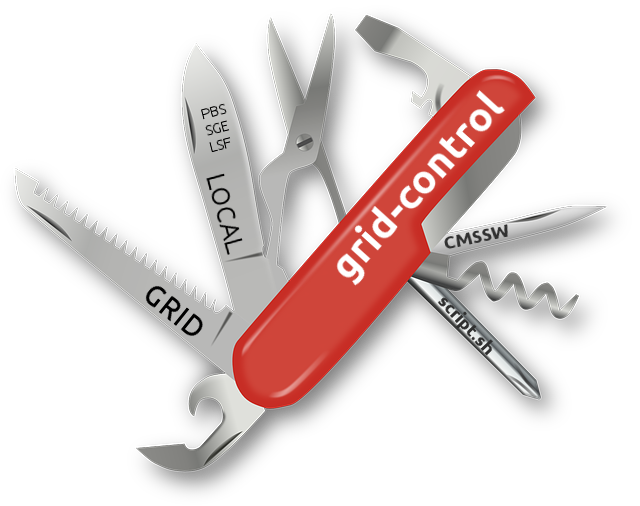 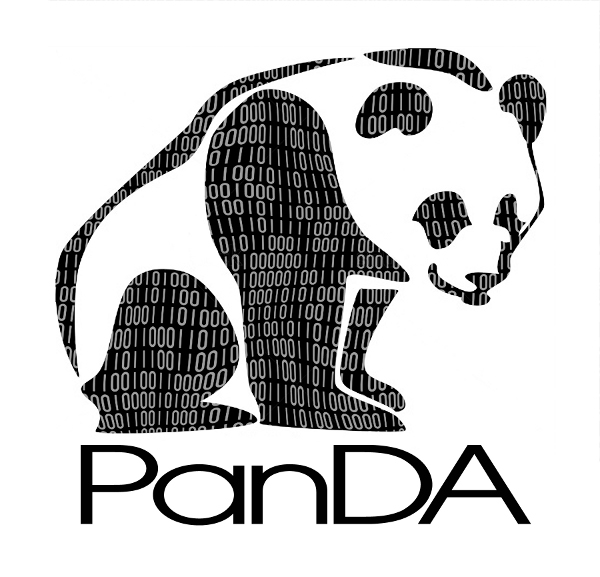 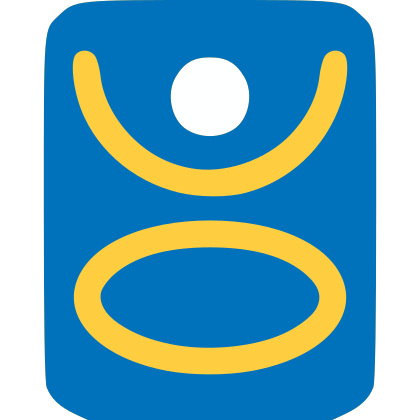 43
R&D: Offloading Calculations
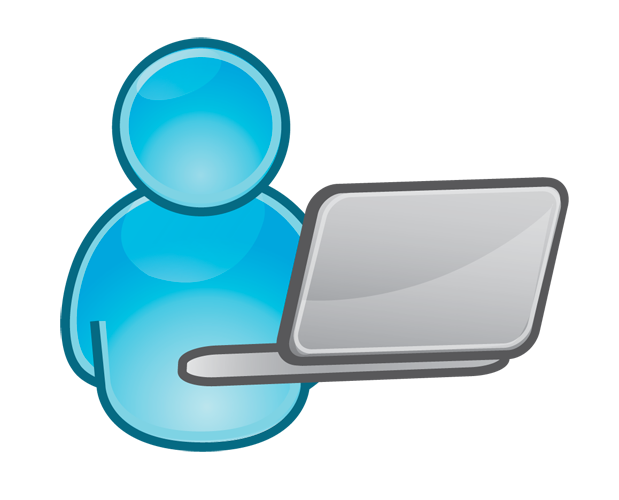 C
User Notebook
Spark Master
Spark
Cluster
Python
Python
Python
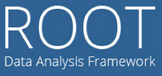 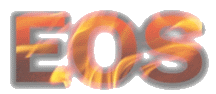 44
Spark Worker